Introductions
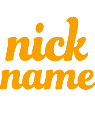 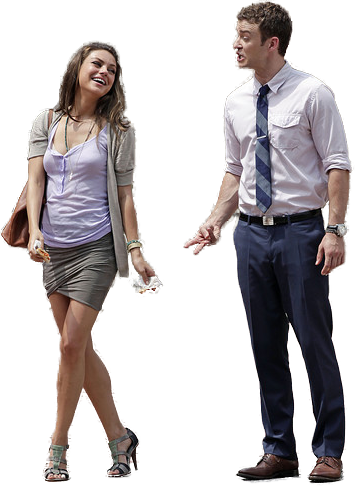 My name is  Gabriela  López


you can callme Gaby
last name
First name
Greetings
A. Write a conversation using expressions to say hello in the dialogue boxes
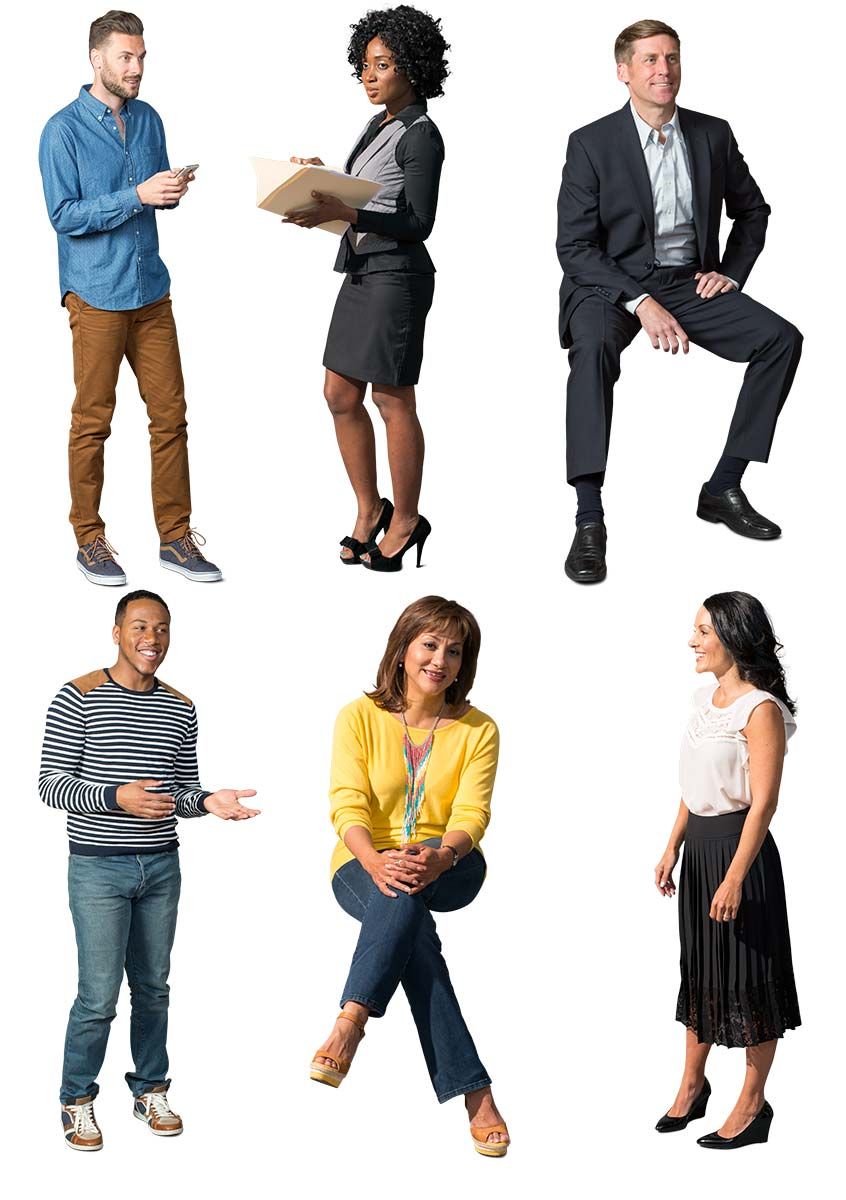 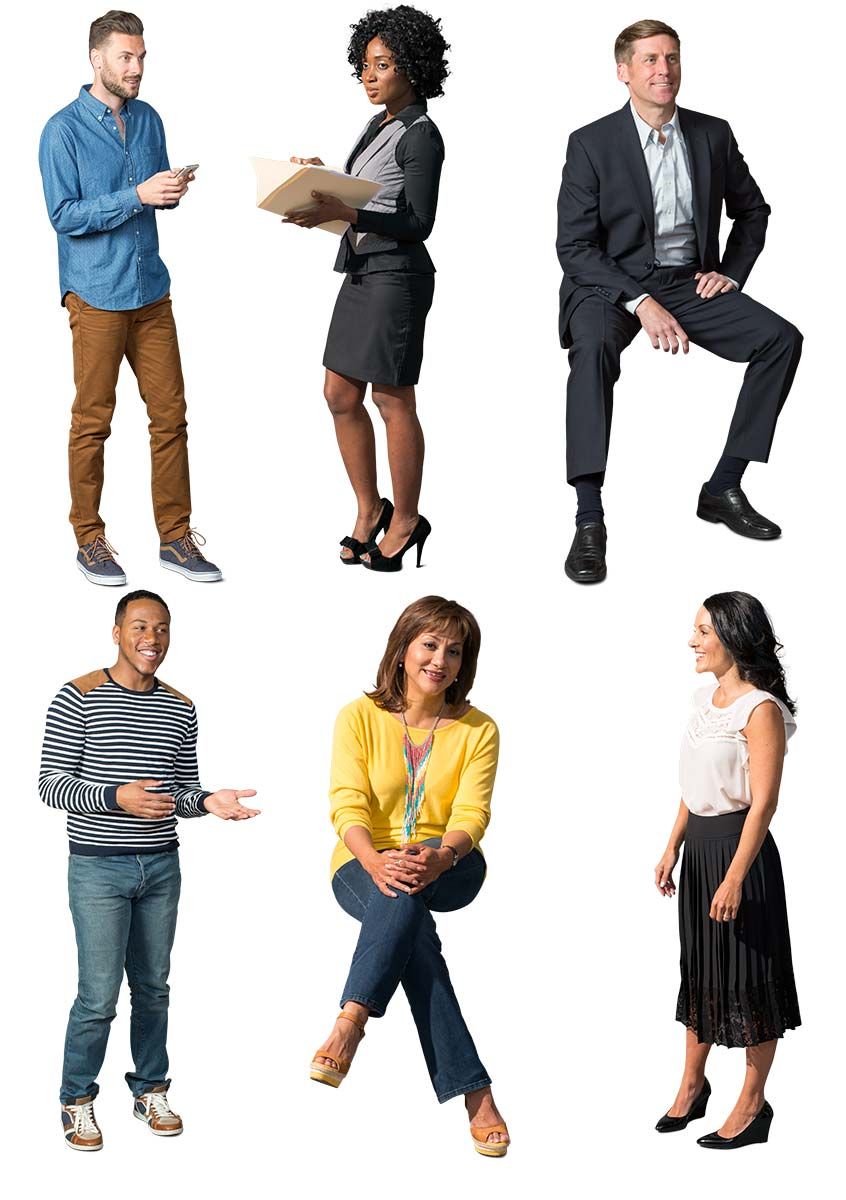 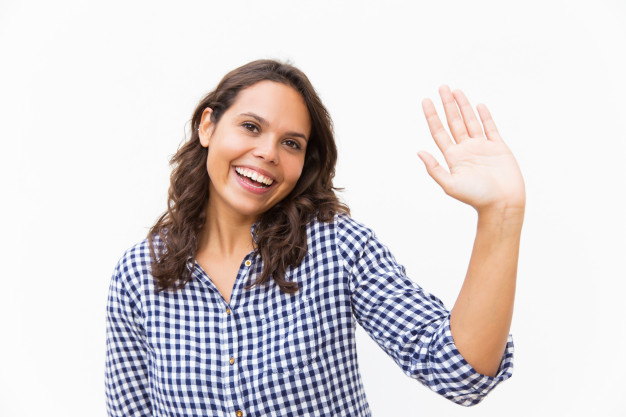 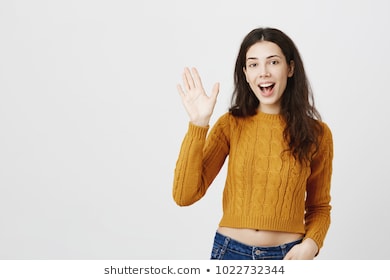 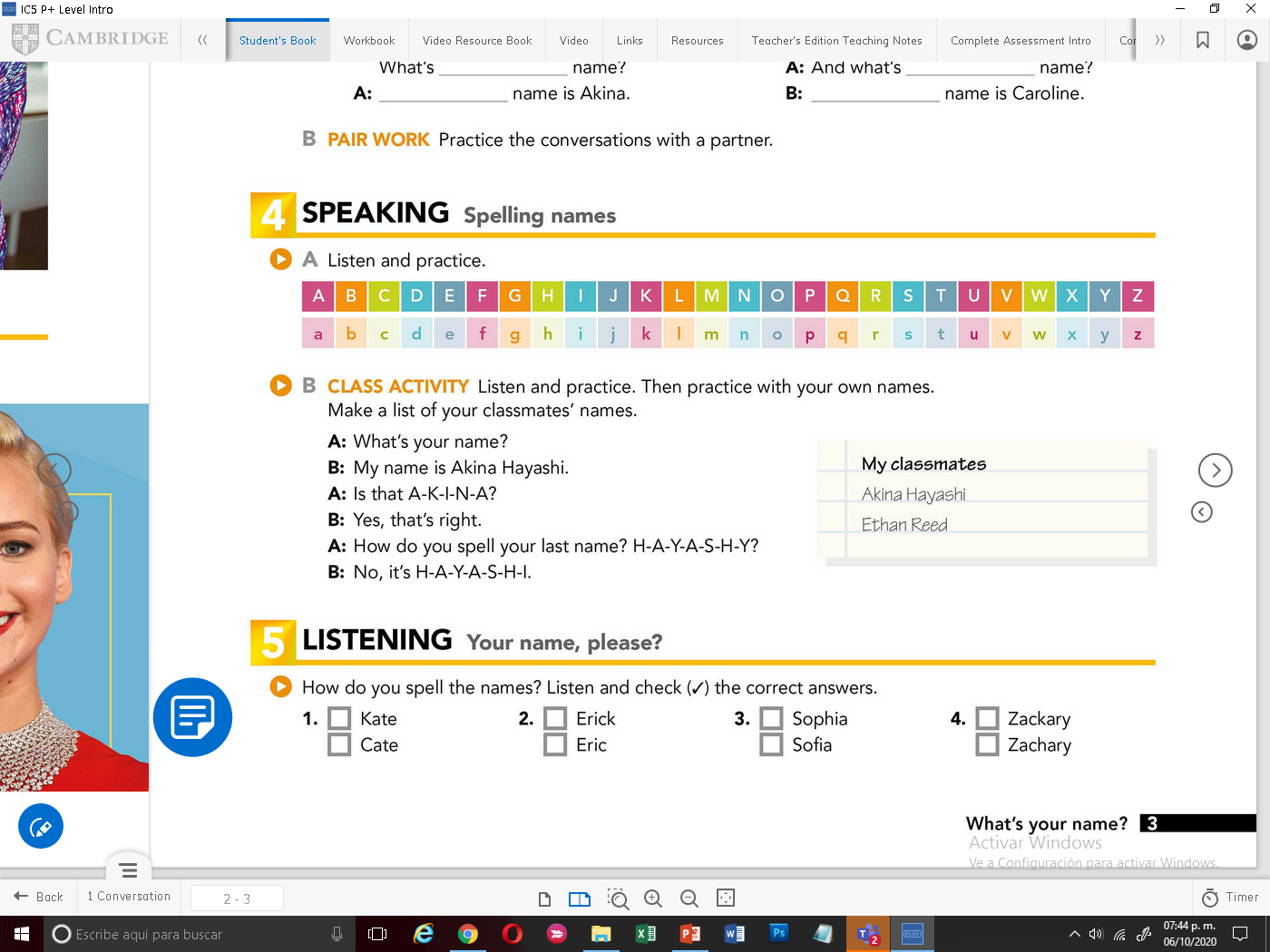 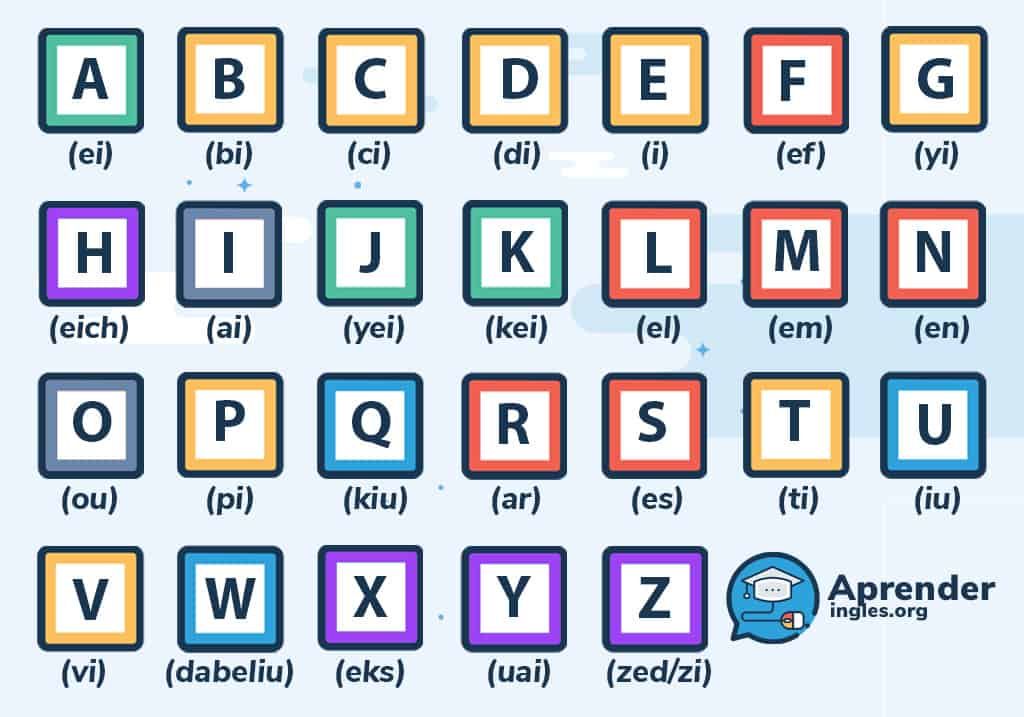 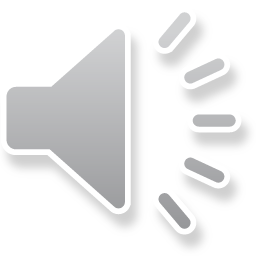 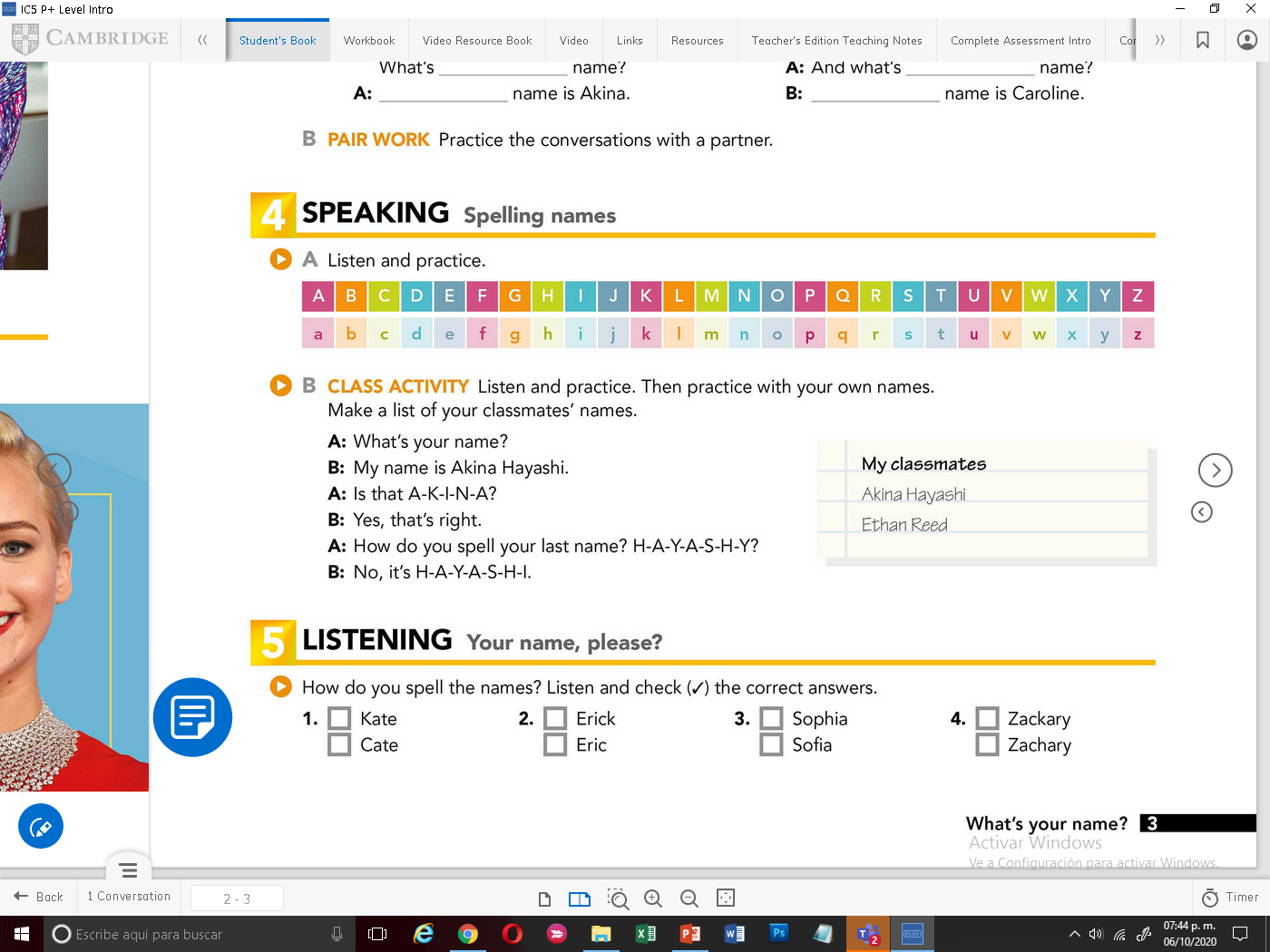 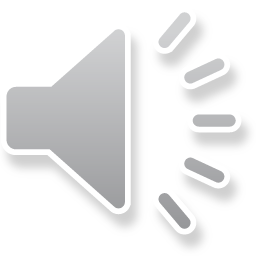 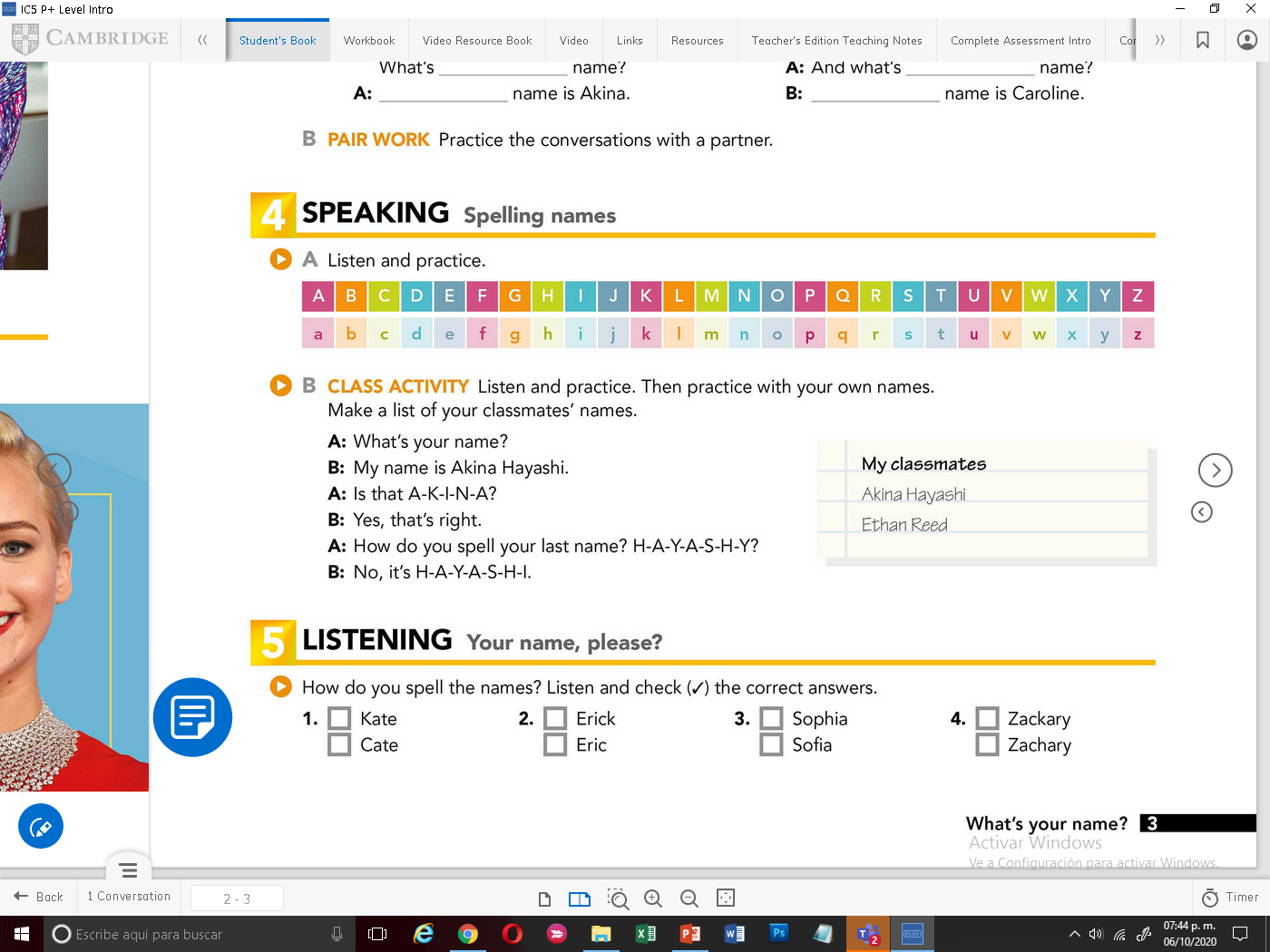 How do you spell your name?
LISTENING  Phone and e-mail address
Click to listen pone numbers and e-mail addresses
What is your pone number
Escucha y practica números telefónicos y correos electrónicos
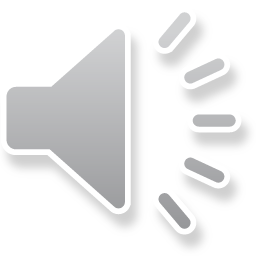 What is your e-mail address
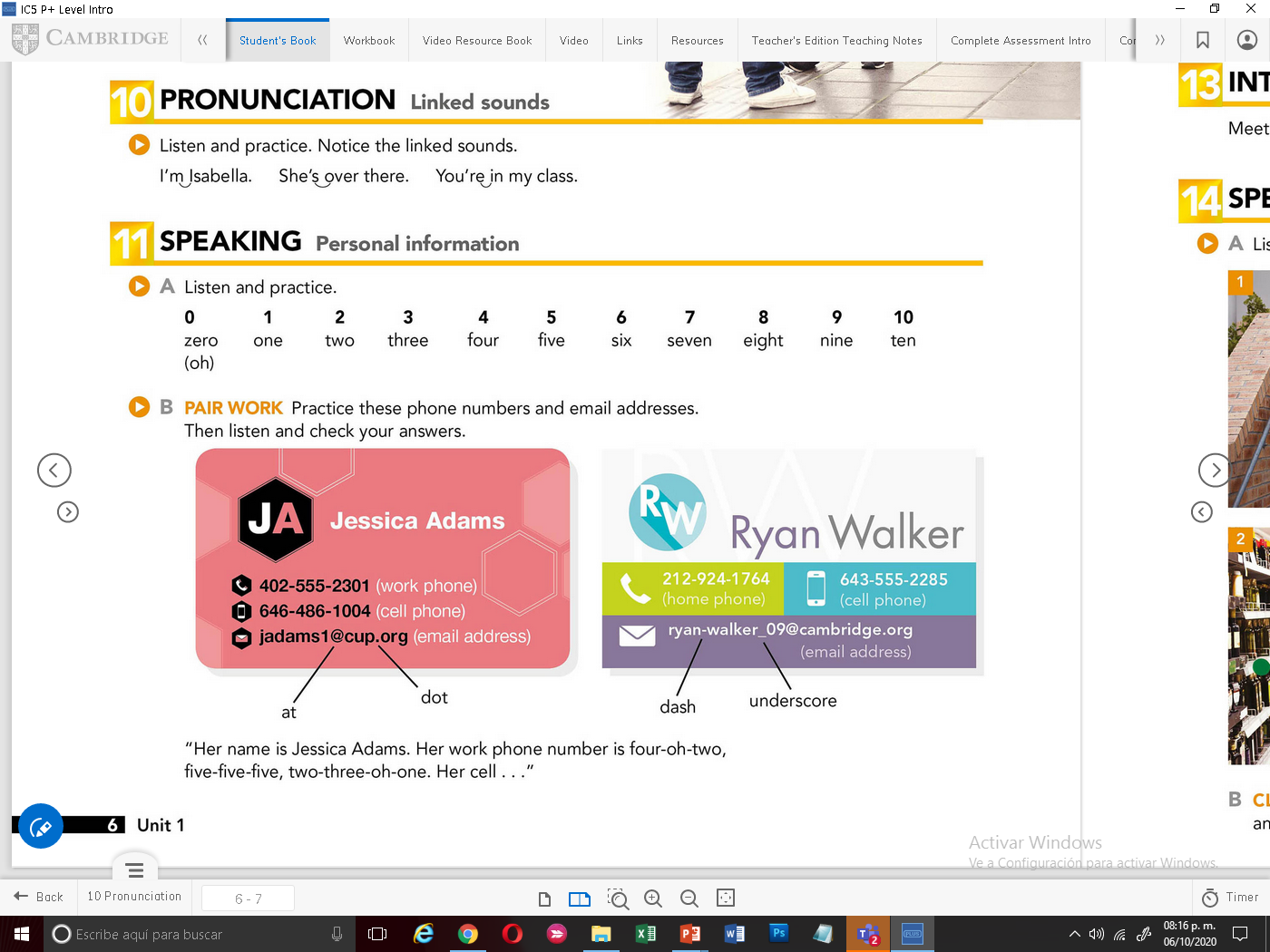 .
_
-
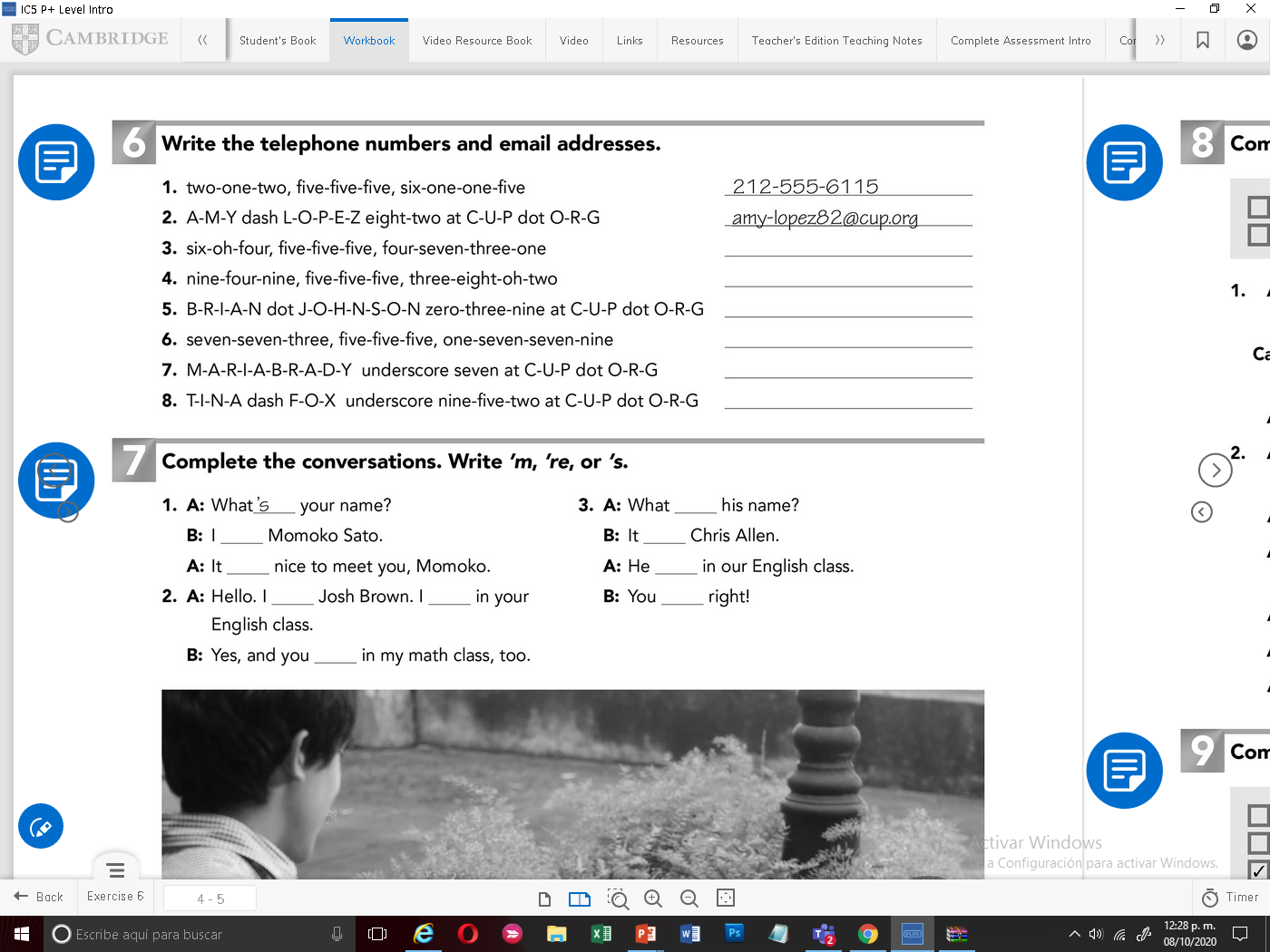 punto
@
Guion bajo
Guion medio
arroba
GRAMMAR
Contraction of what is:
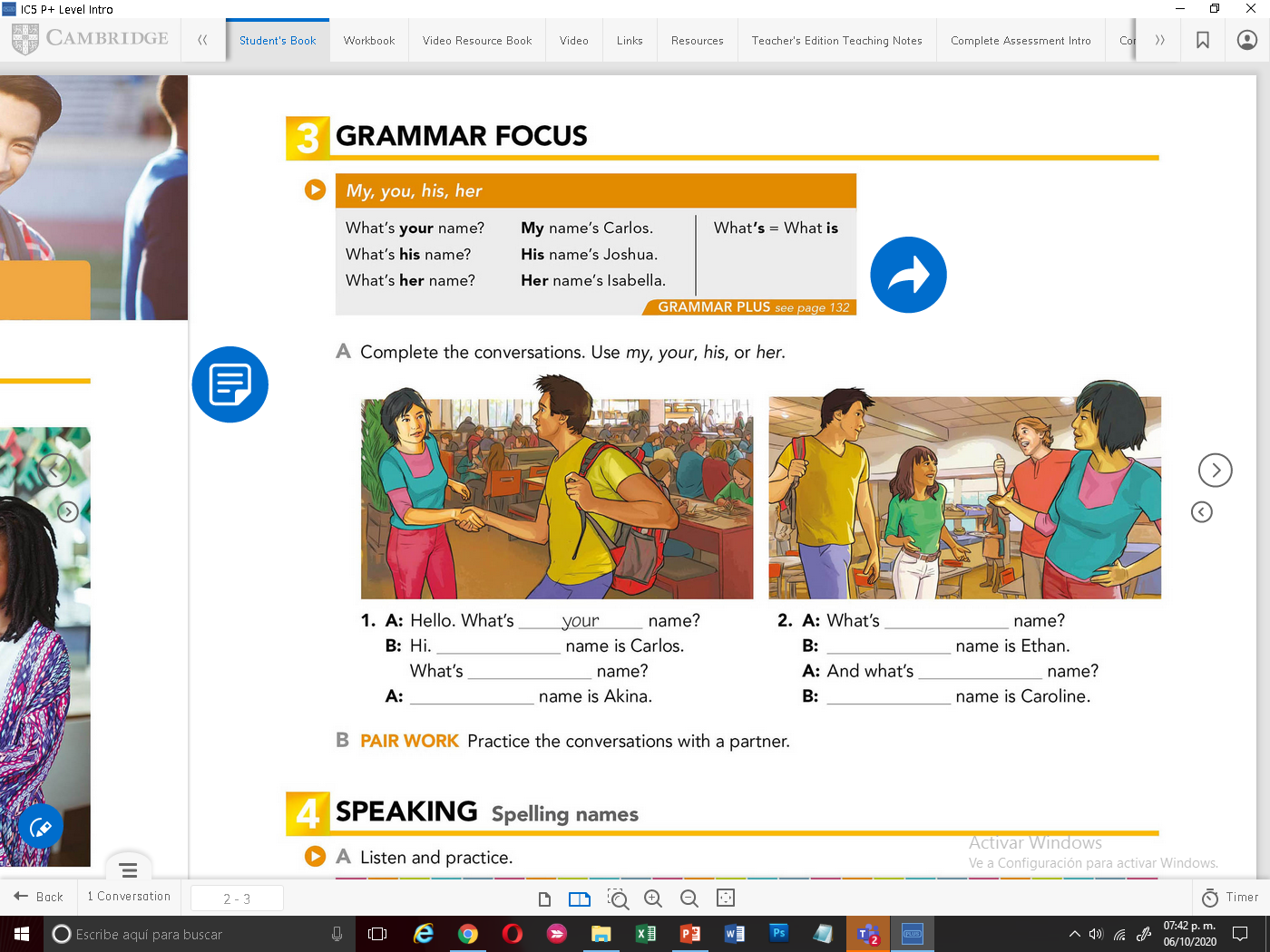 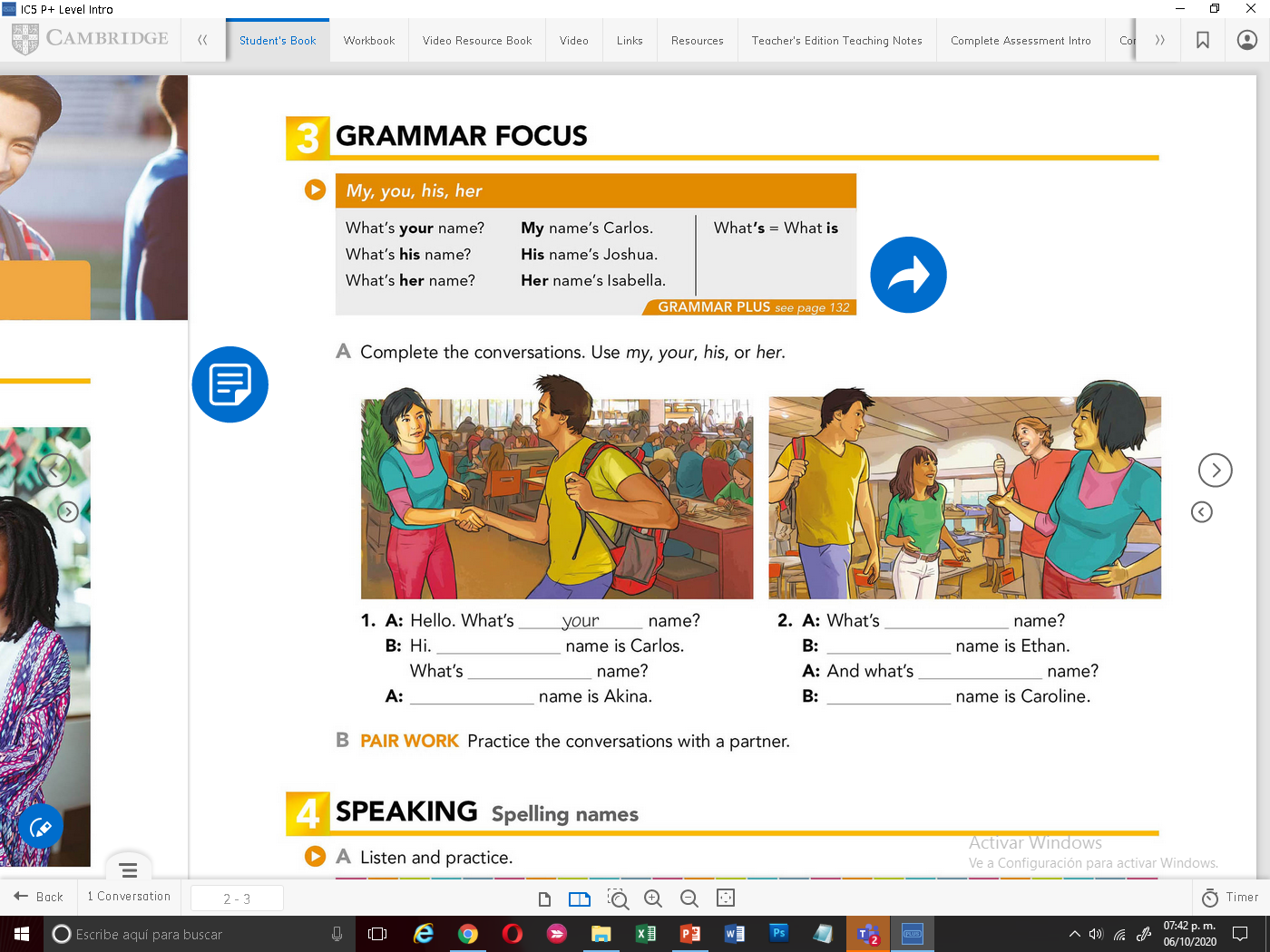 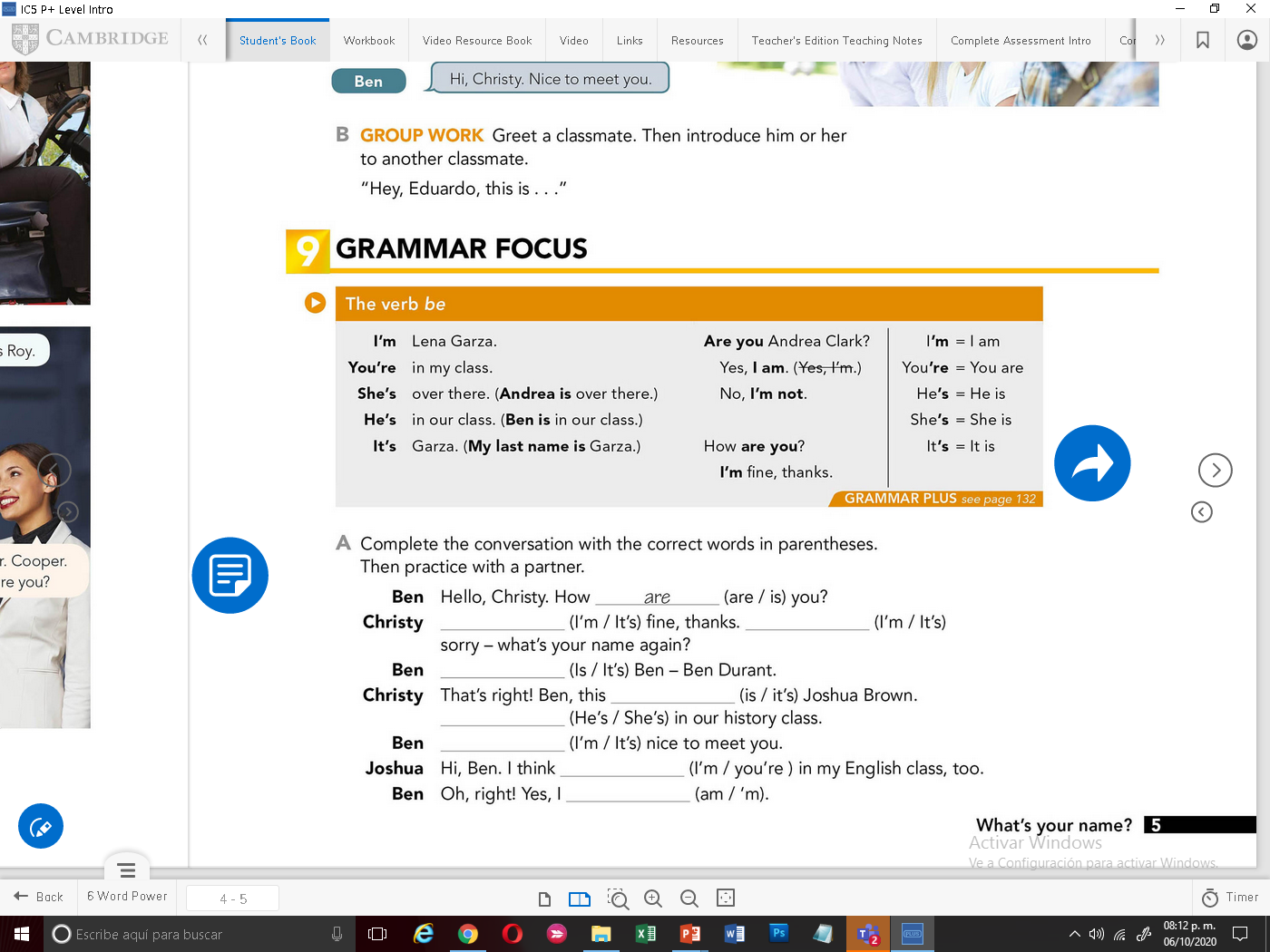 In the gramatical sense, a personal pronoun refers to a particular person.
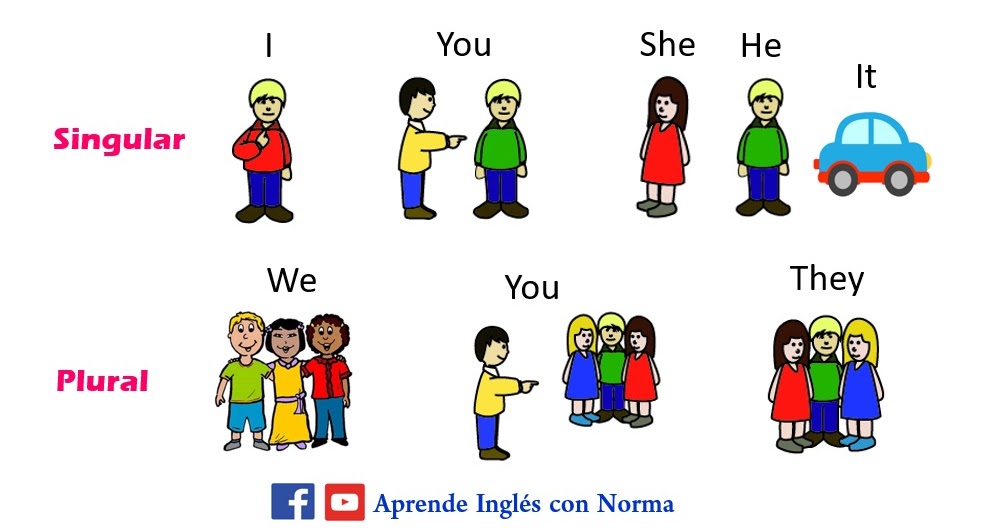 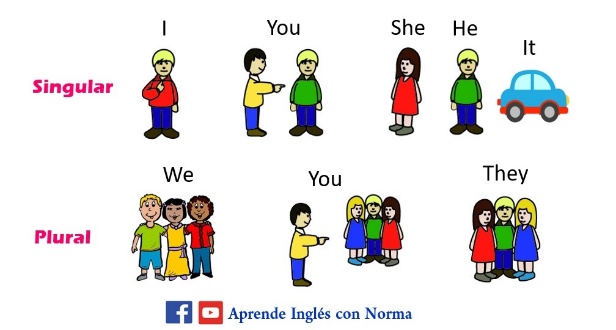 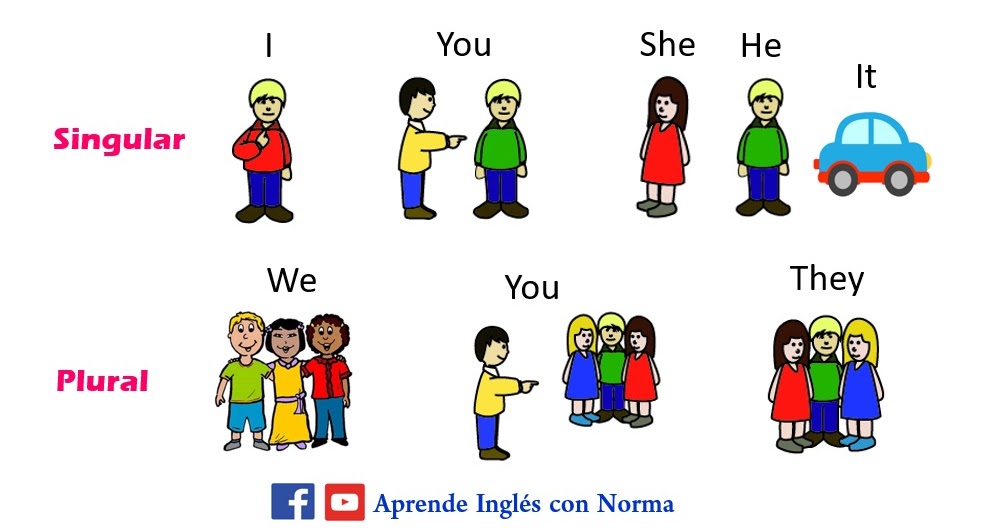 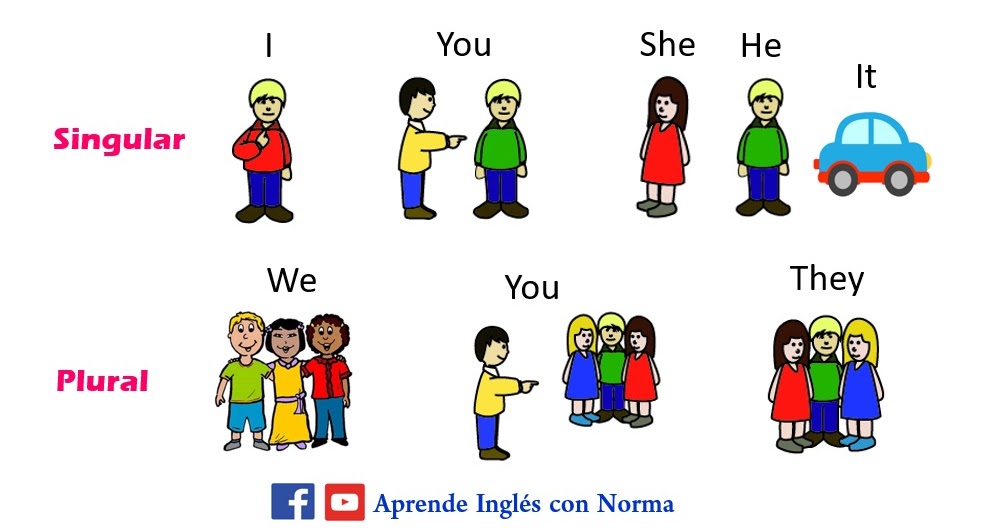 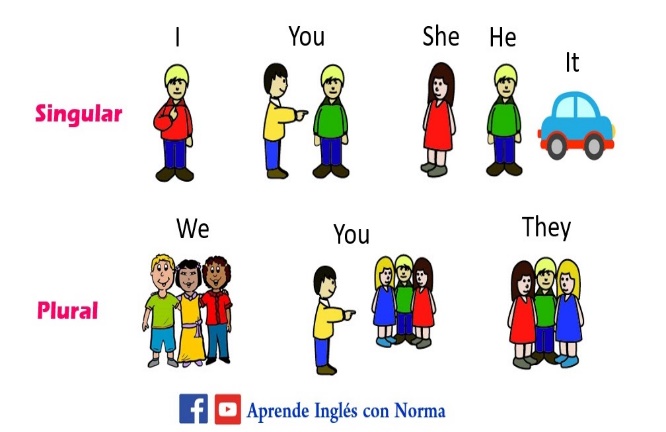 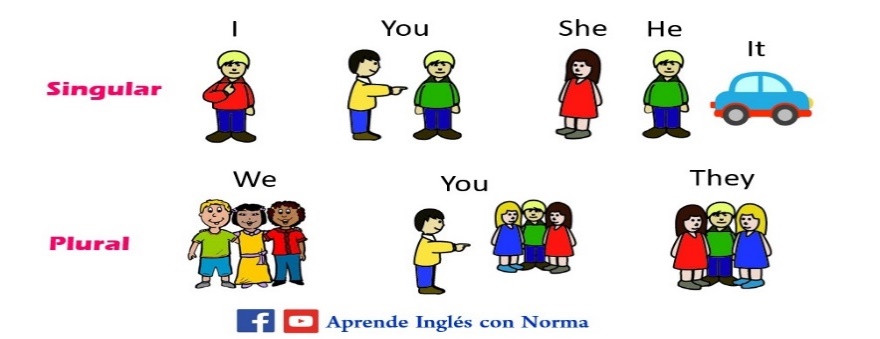 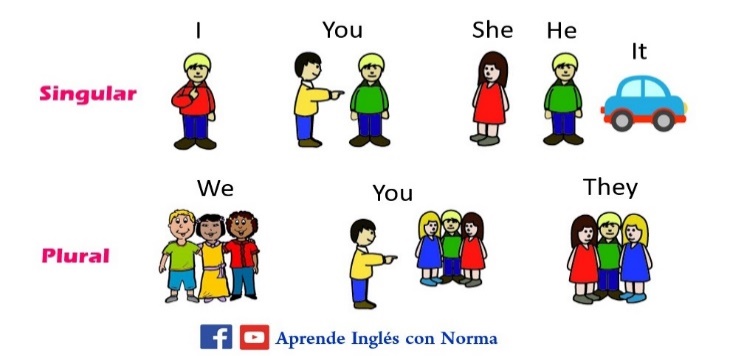 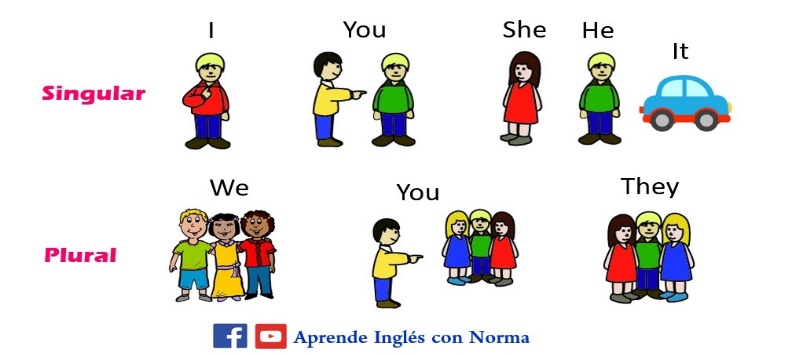 Personal pronouns or subjects are followed by the verb to be to make sentences in simple present.
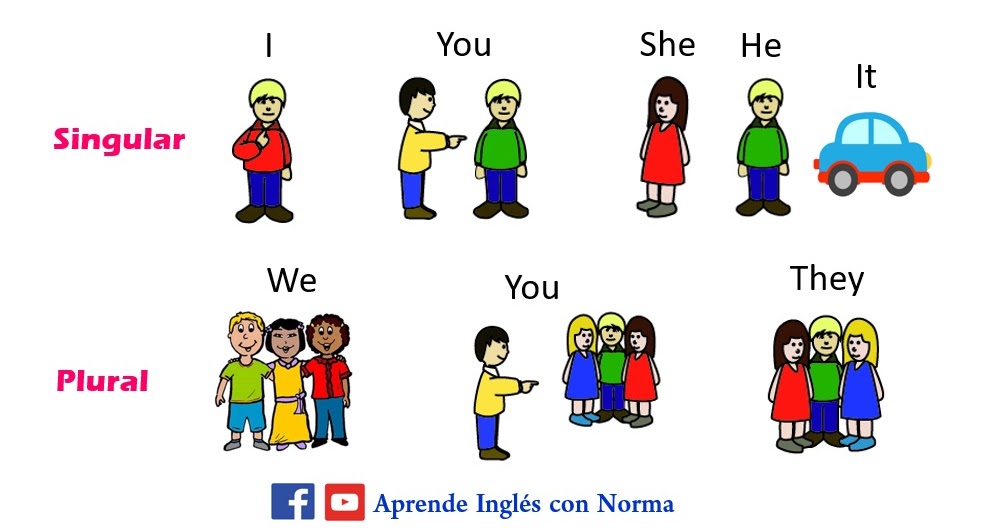 (+)It is  a nice car
(+)She is  a student
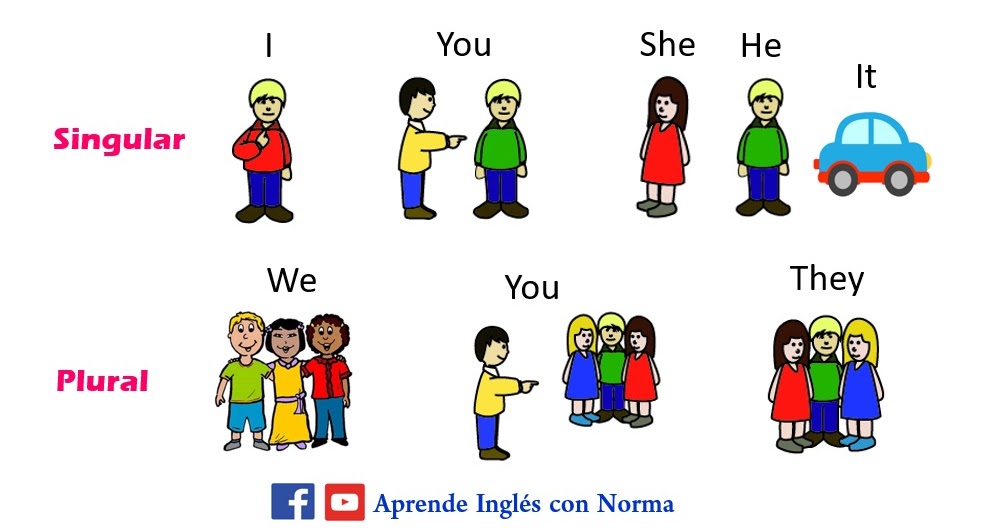 (+)he is  my brother
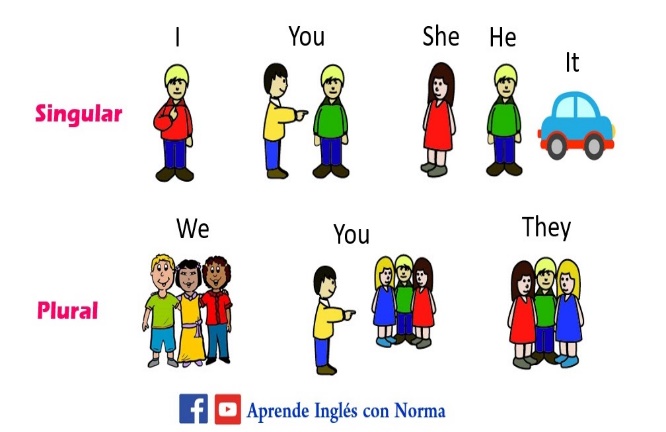 (contraction) It´s  a nice car
(contraction) She´s  a student
(contraction) he´s  my brother
(-) it´s not  a nice car
(-) She´s not  a student
(-) he´s not  my brother
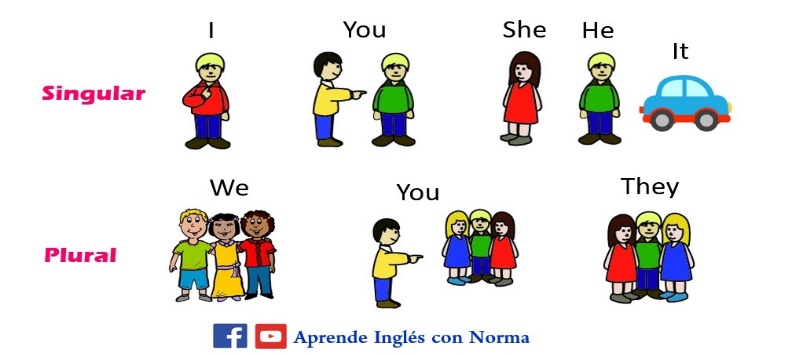 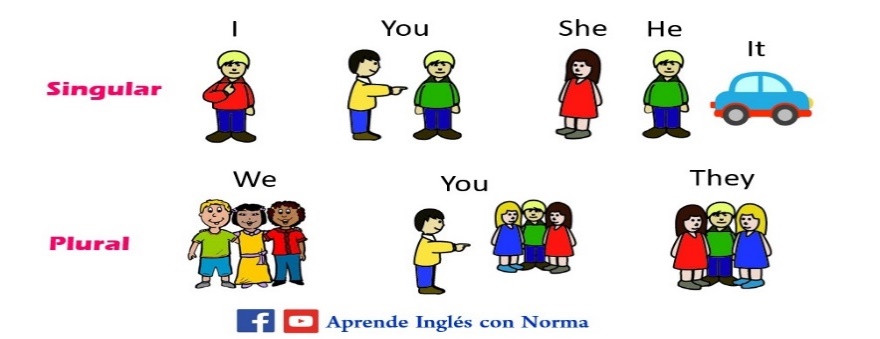 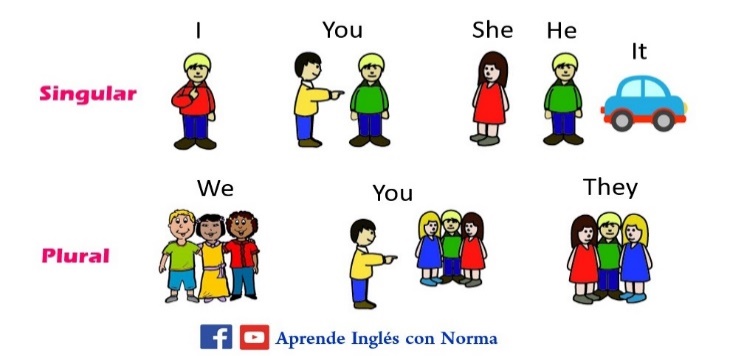 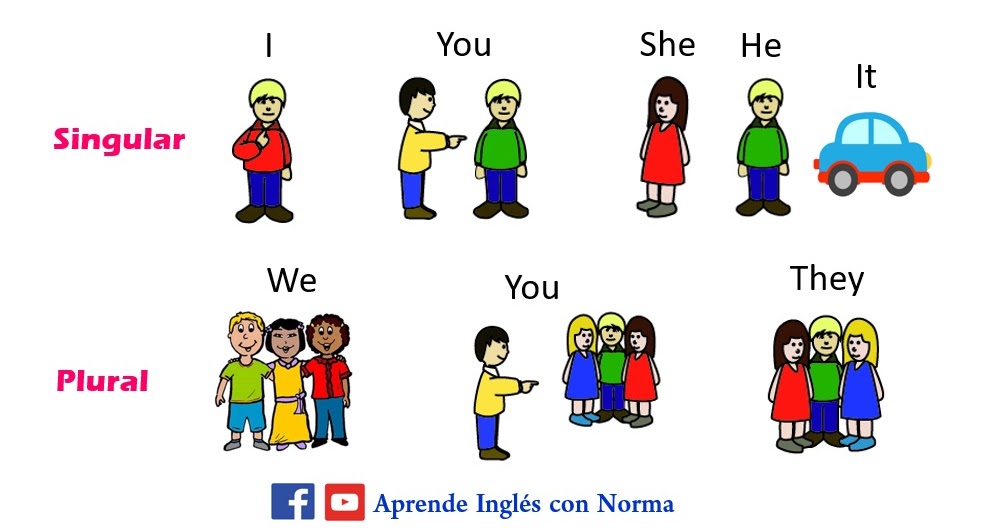 (+)They are friends
(+)I am  intelligent
(+)We are friends
(contraction) They´re  friends
(contraction) We´re  friends
(contraction) I´m  intelligent
(-) They´re not  friends
(-) I´m not  intelligent
(-) We´re not  friends
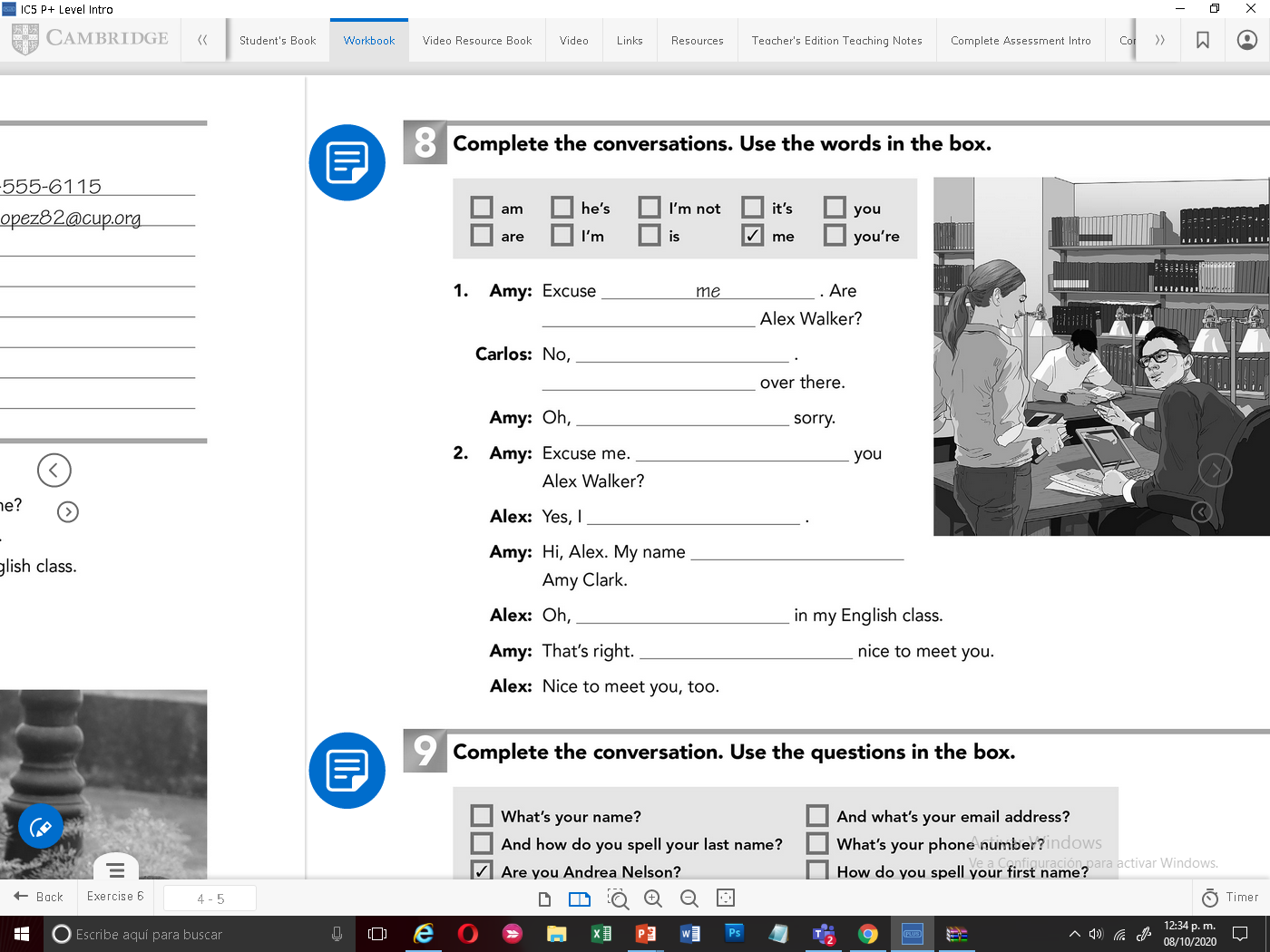 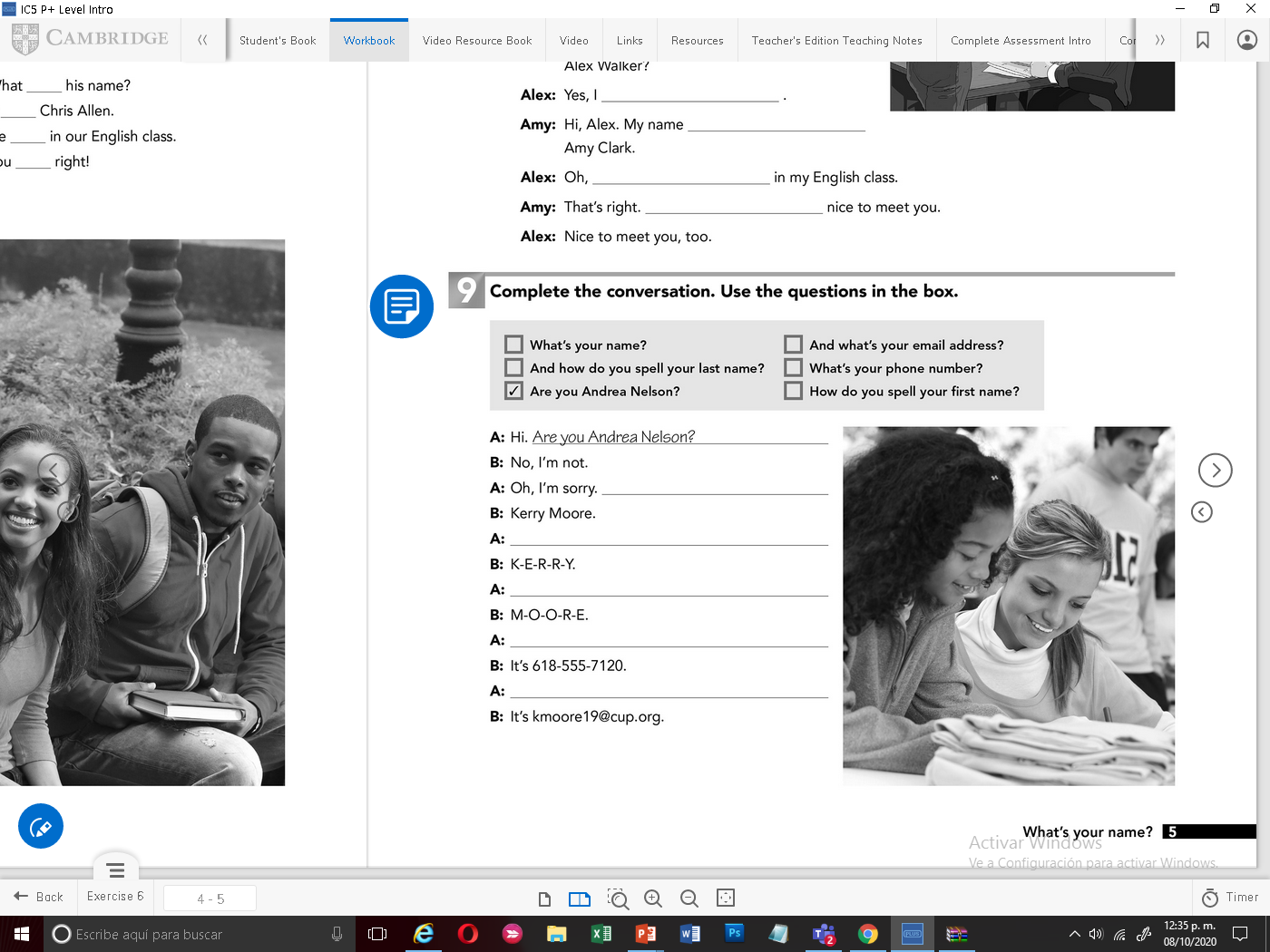 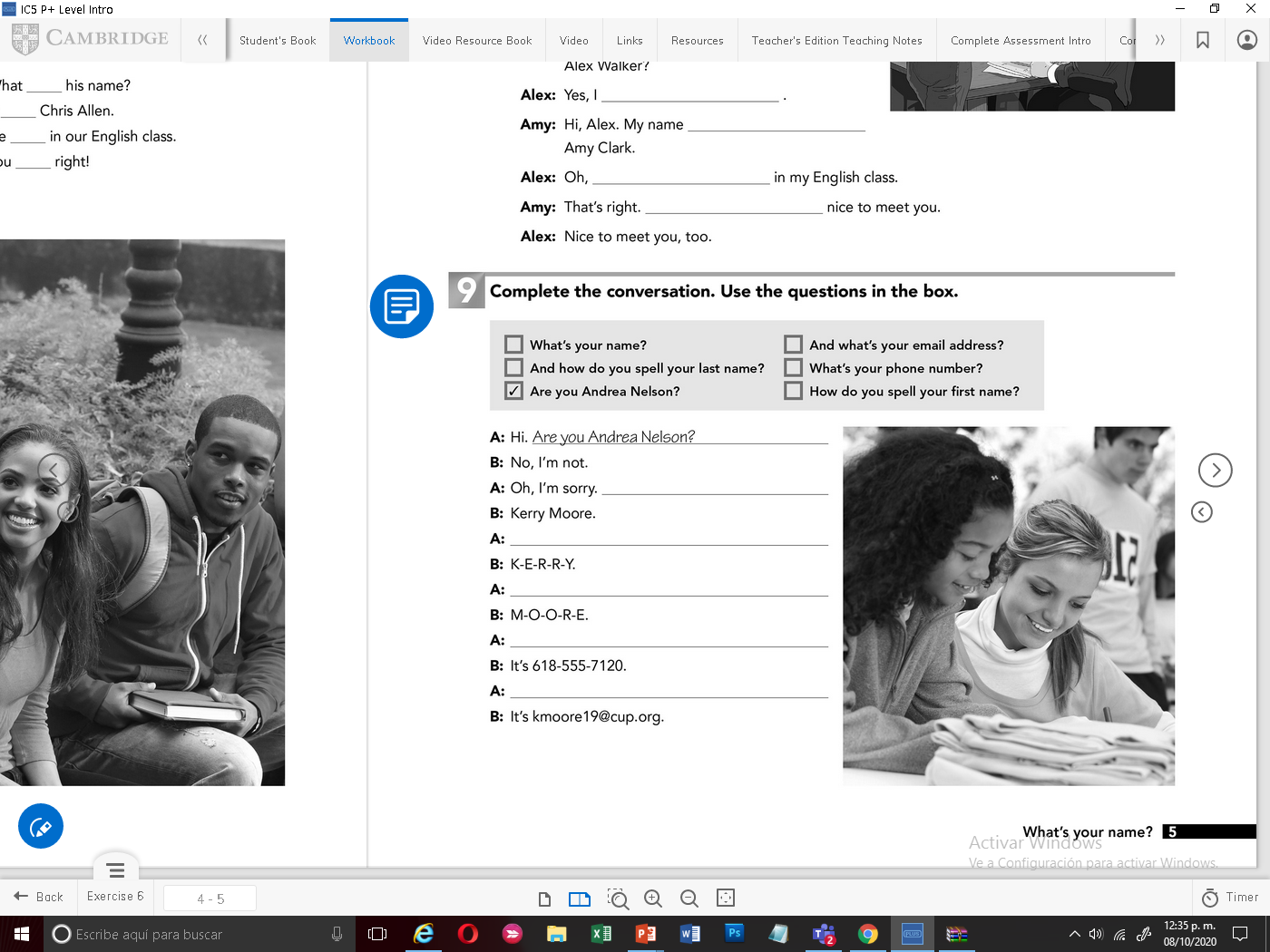 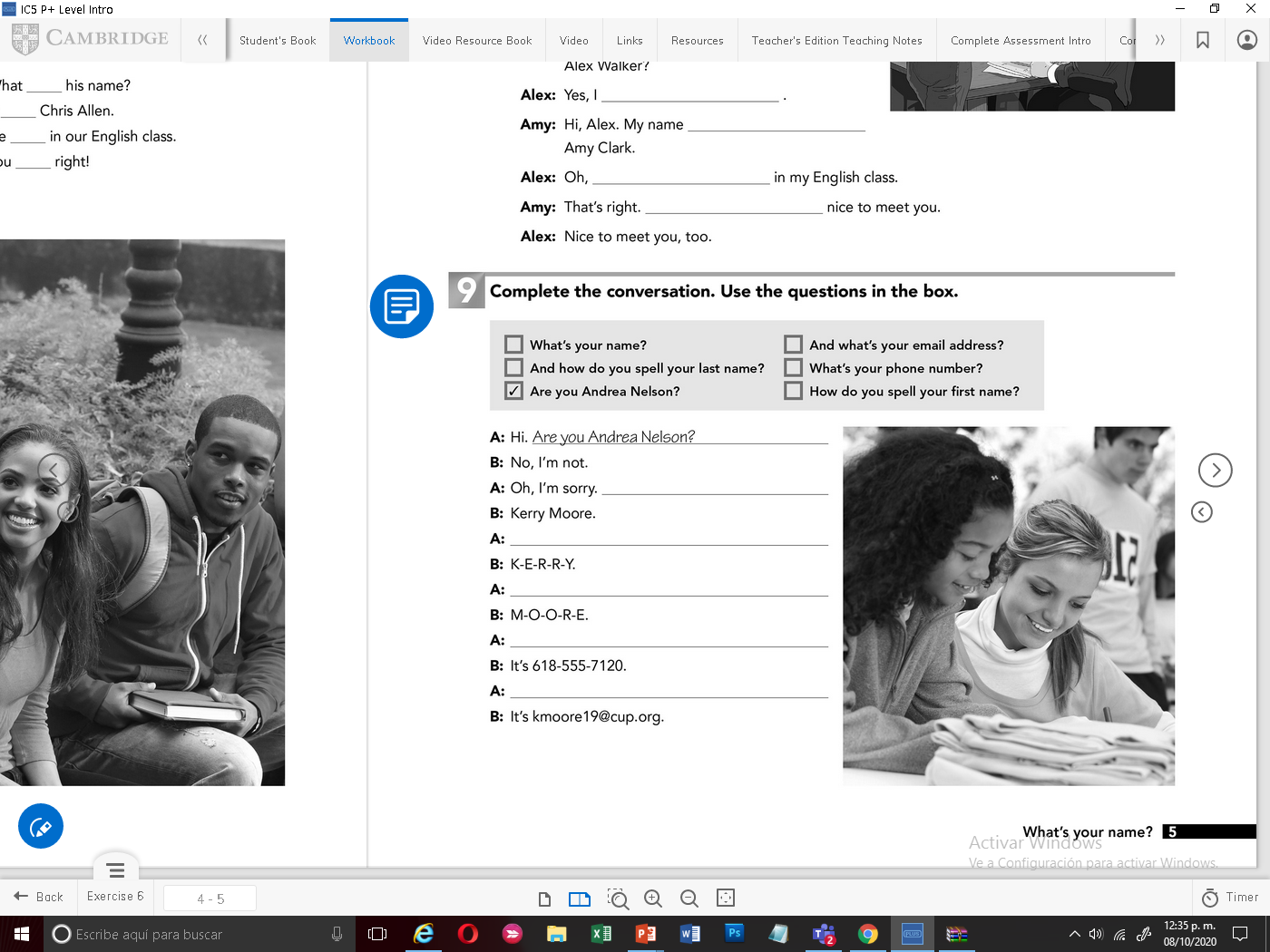 UNIT 2
VOCABULARY
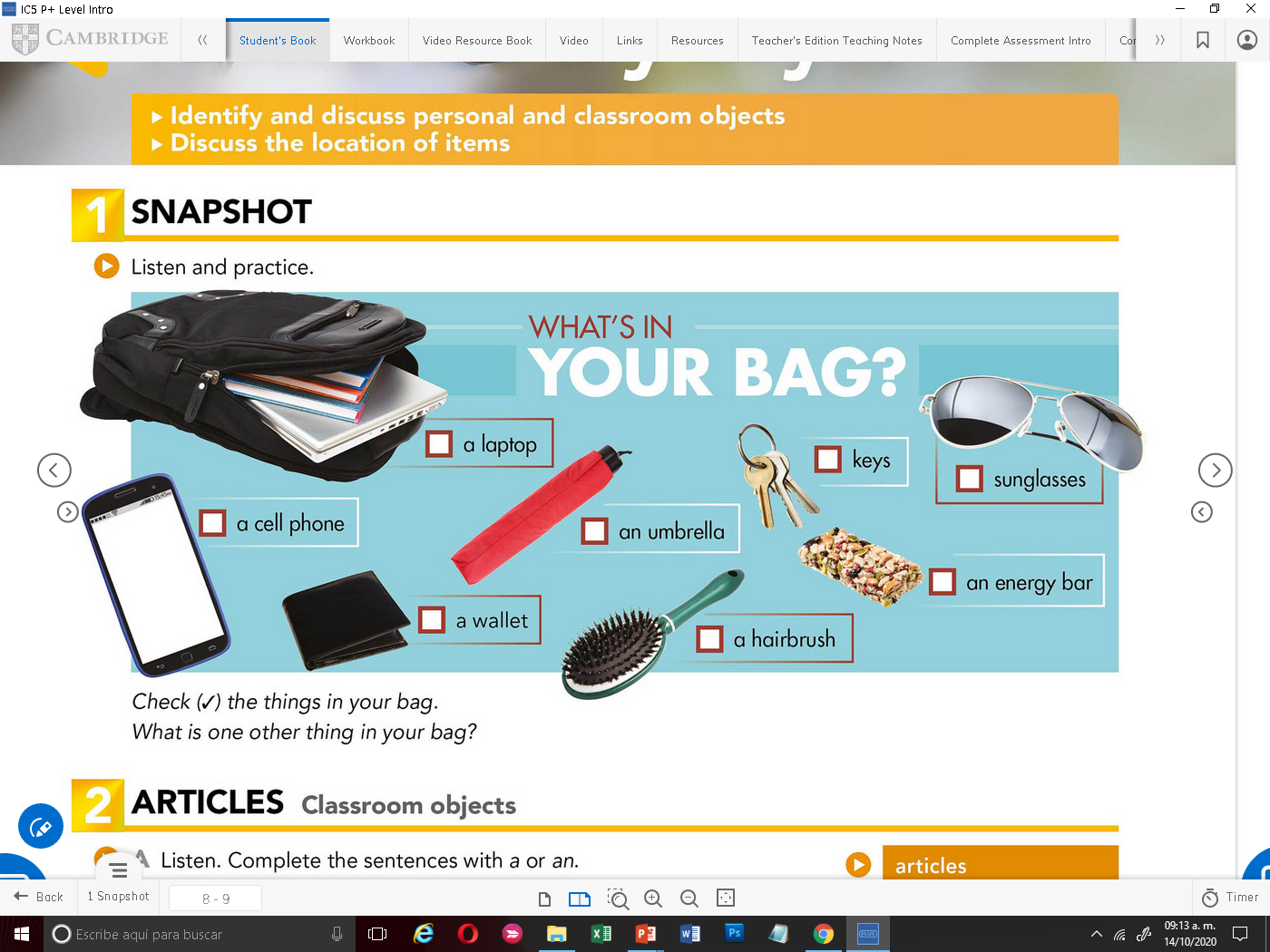 a, an are indefinite articles. 
Are used with singular nouns.
Are used before (a) consonants or (an) vowels sounds
GRAMMAR “Words in plural”
La regla general para los plurales es  sustantivo en singular + s = sustantivo en plural
General rule
                              Singular noun + s = plural noun
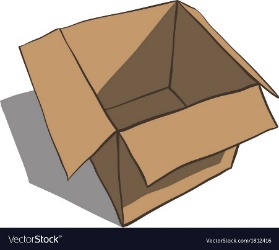 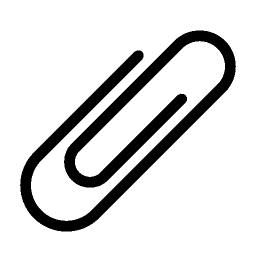 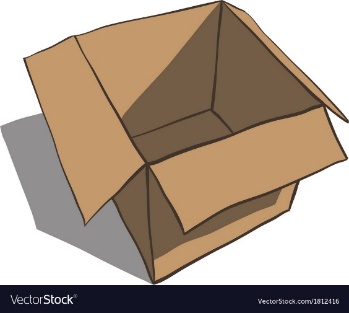 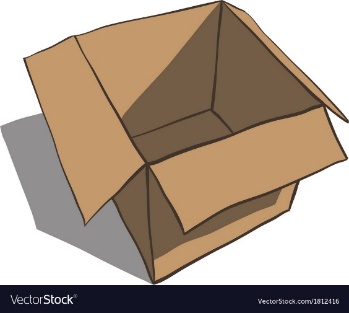 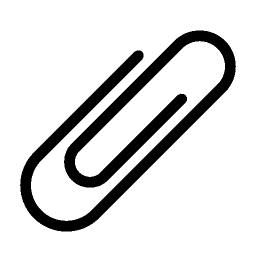 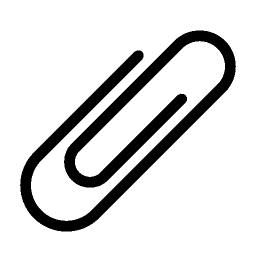 clip
clips
boxes
box
Some nouns are always plural
Algunos sustantivos son siempre plurales
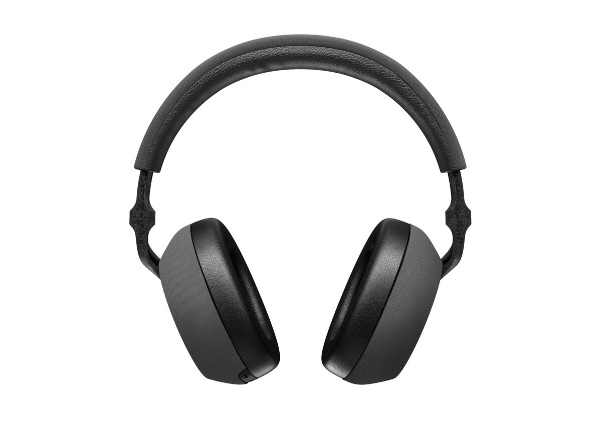 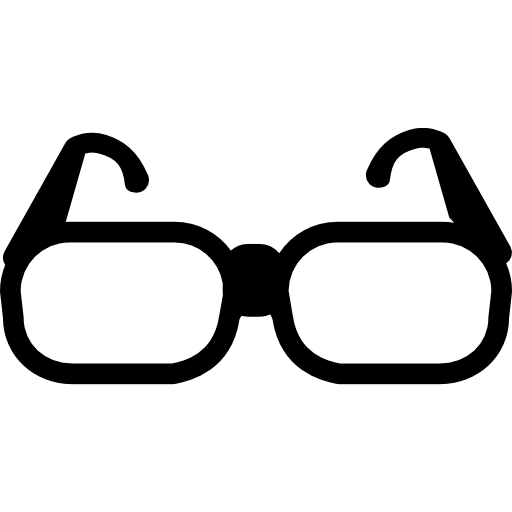 glasses
headphones
GRAMMAR “this and these”
This and these are demonstratives, they refer to nouns that are near in space and time.
This and These son demostrativos, se refieren a sustantivos cercanos en el espacio y el tiempo
This is used with singular nouns
What´s this ?
This is a laptop
It´s a laptop
What´s this ?
This is an umbrella
It´s an umbrella
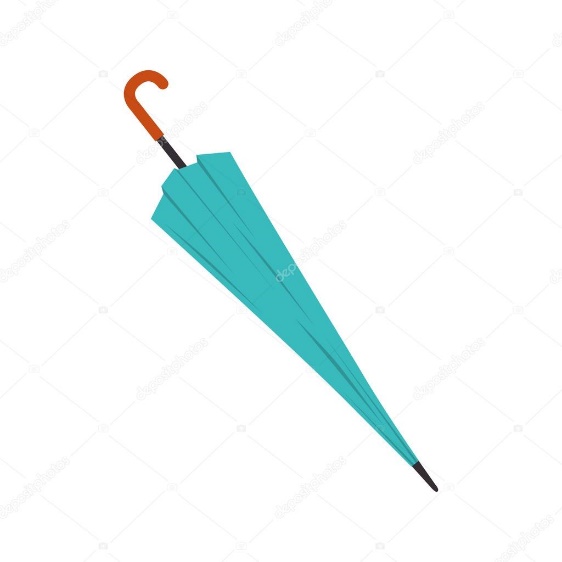 Que es esto?
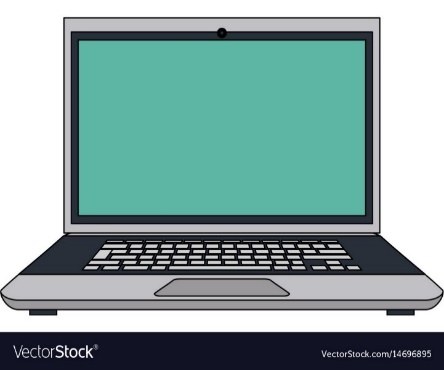 Esta es una laptop
Es una laptop
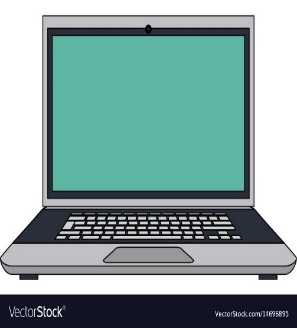 These refers to plural nouns
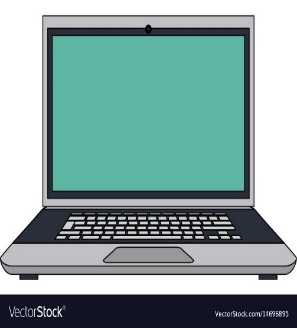 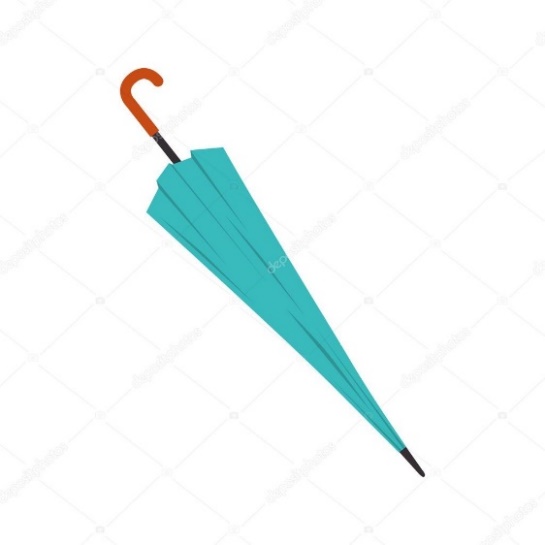 What are these ?
These are laptops
They´re laptops
What are these ?
These are umbrellas
They´re umbrellas
Que son estas?
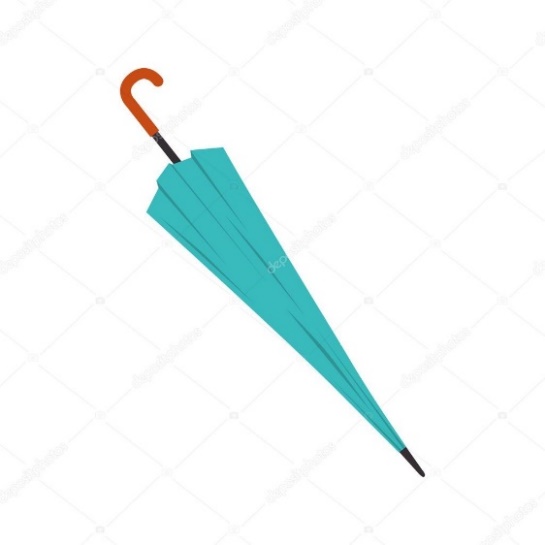 Estas son laptops
Son laptops
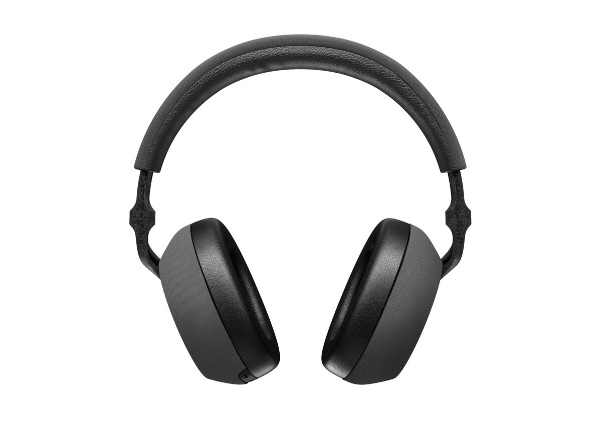 Complete the following questions
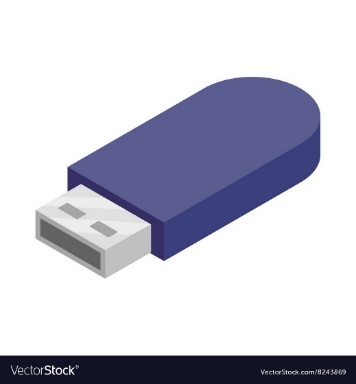 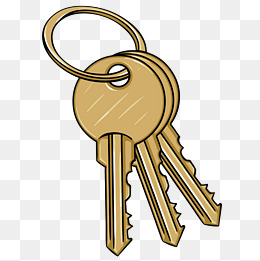 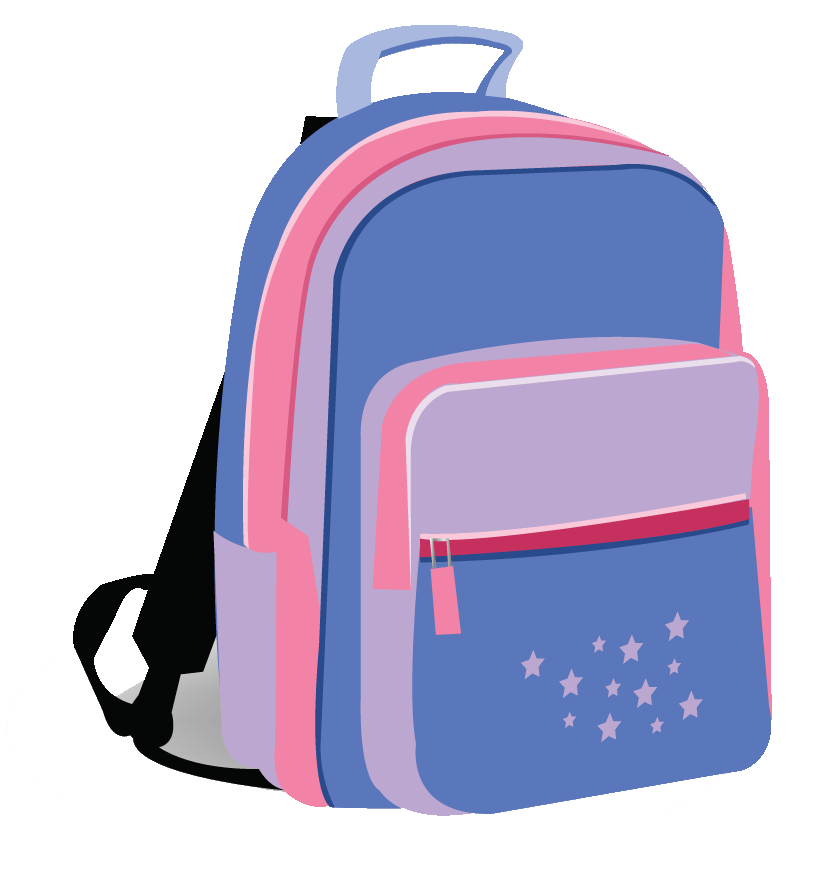 GRAMMAR “yes/no questions with be”
Give questions and answers with “be”  / formula preguntas y responde con “be”
Singular
Yes, it is
No, it´s not
Yes, 
No,
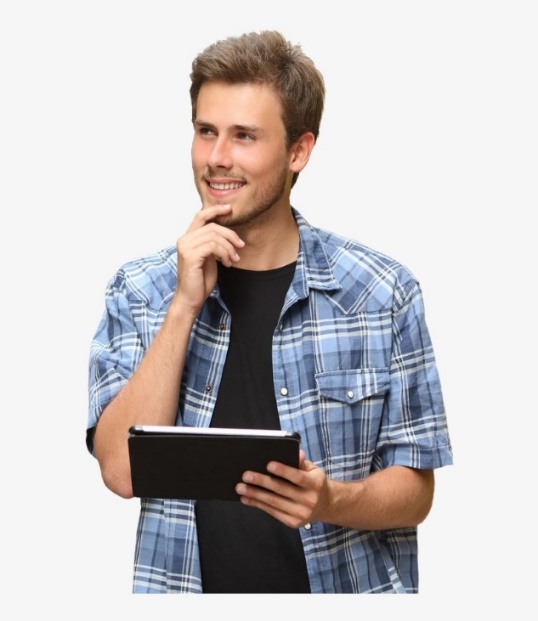 Is this your Tablet ?
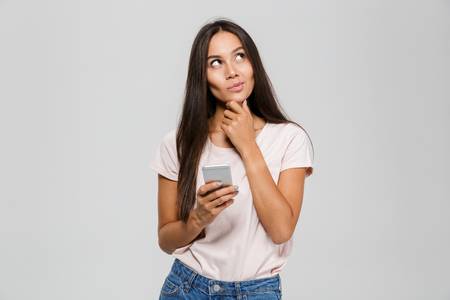 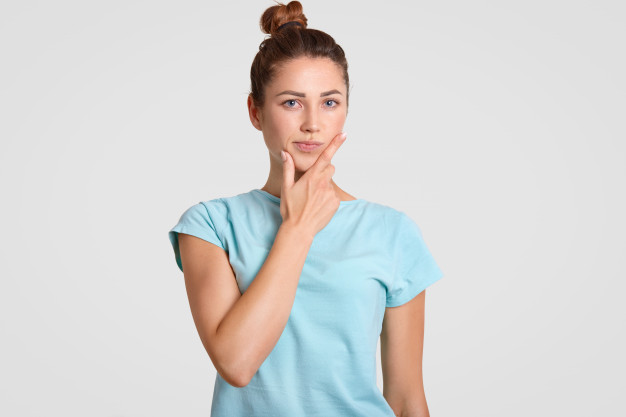 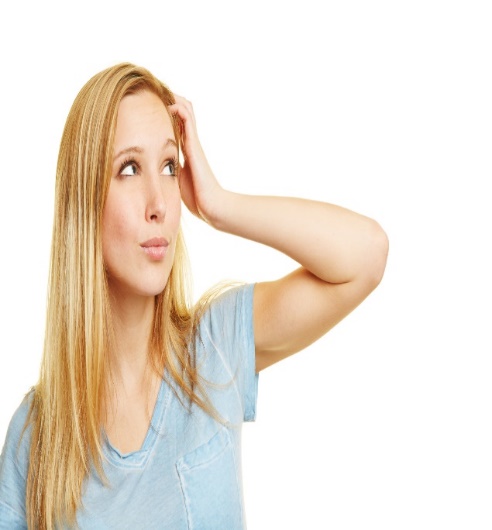 Is____________?
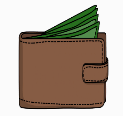 Yes, they are
No, they´re not
Plural
Yes, 
No,
Are these your keys ?
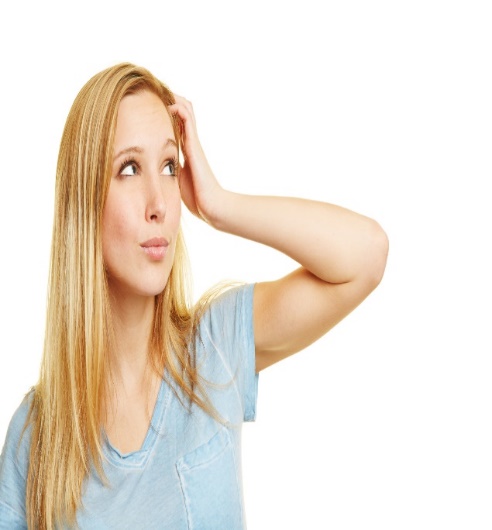 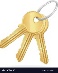 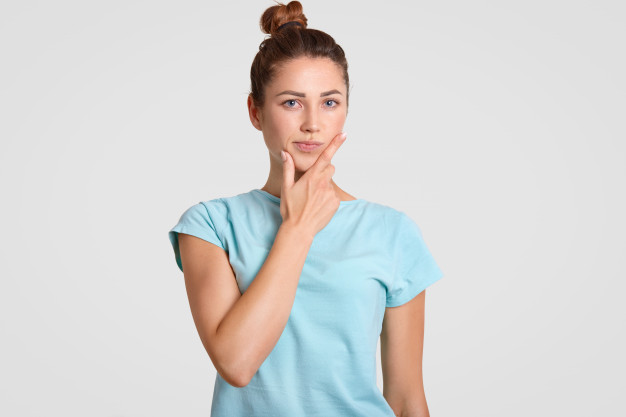 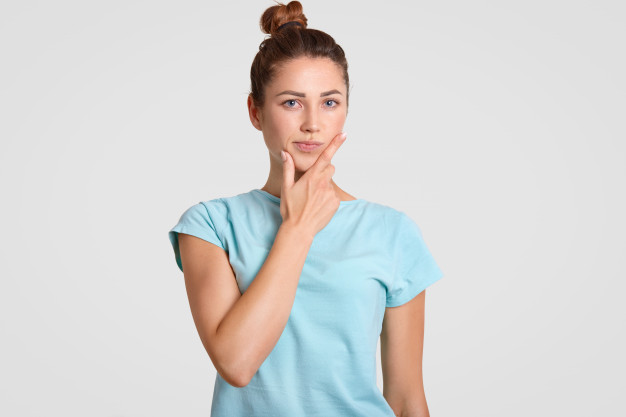 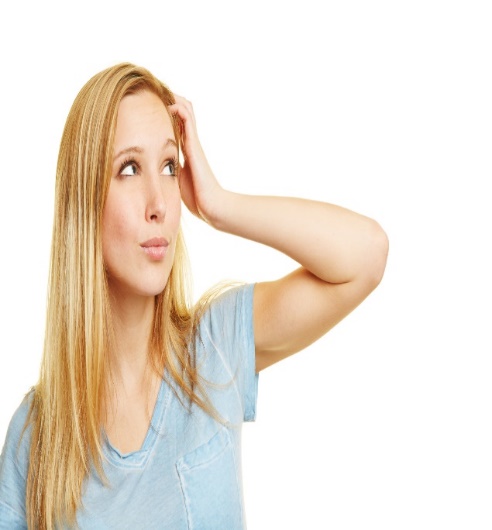 Are____________?
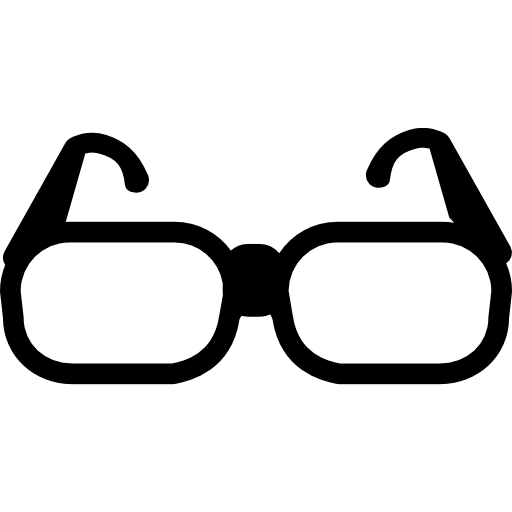 GRAMMAR “where questions with be”
Question Where refers to a place or position
La pregunta Where (donde) se refiere a un lugar o posición
Where are my keys?
Where´s my haibrush?
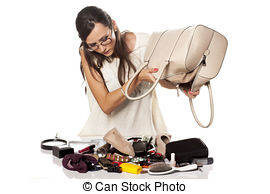 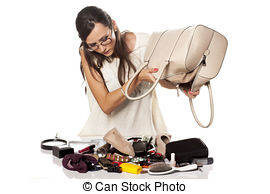 Singular
They´re in my purse
It´s in my purse
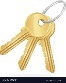 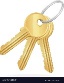 Plural
GRAMMAR “Prepositions of place”
A preposition of place is used to refer to a place where something or someone is located
Una preposición de lugar se usa para referirse a un lugar donde se encuentra algo o alguien
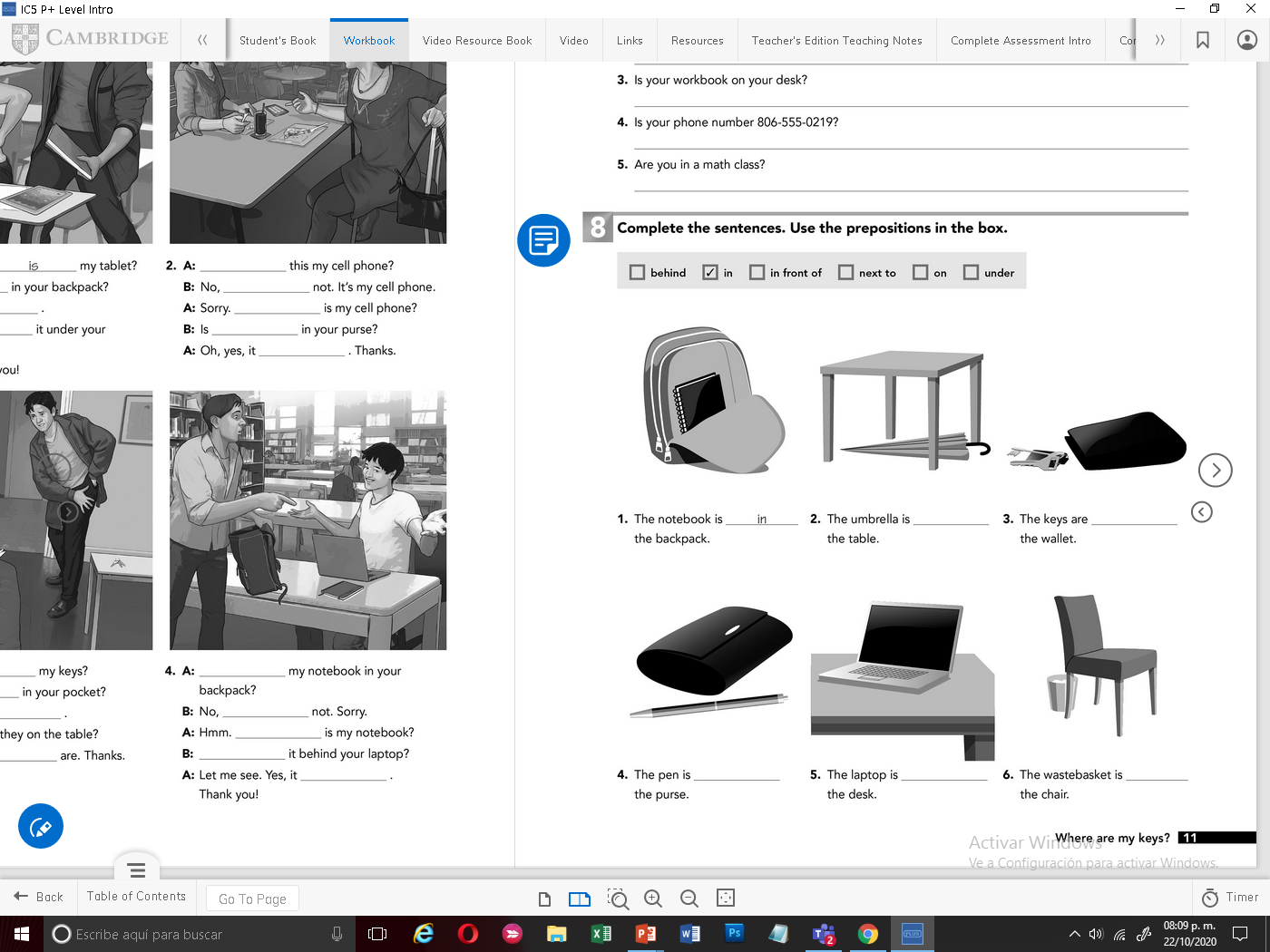 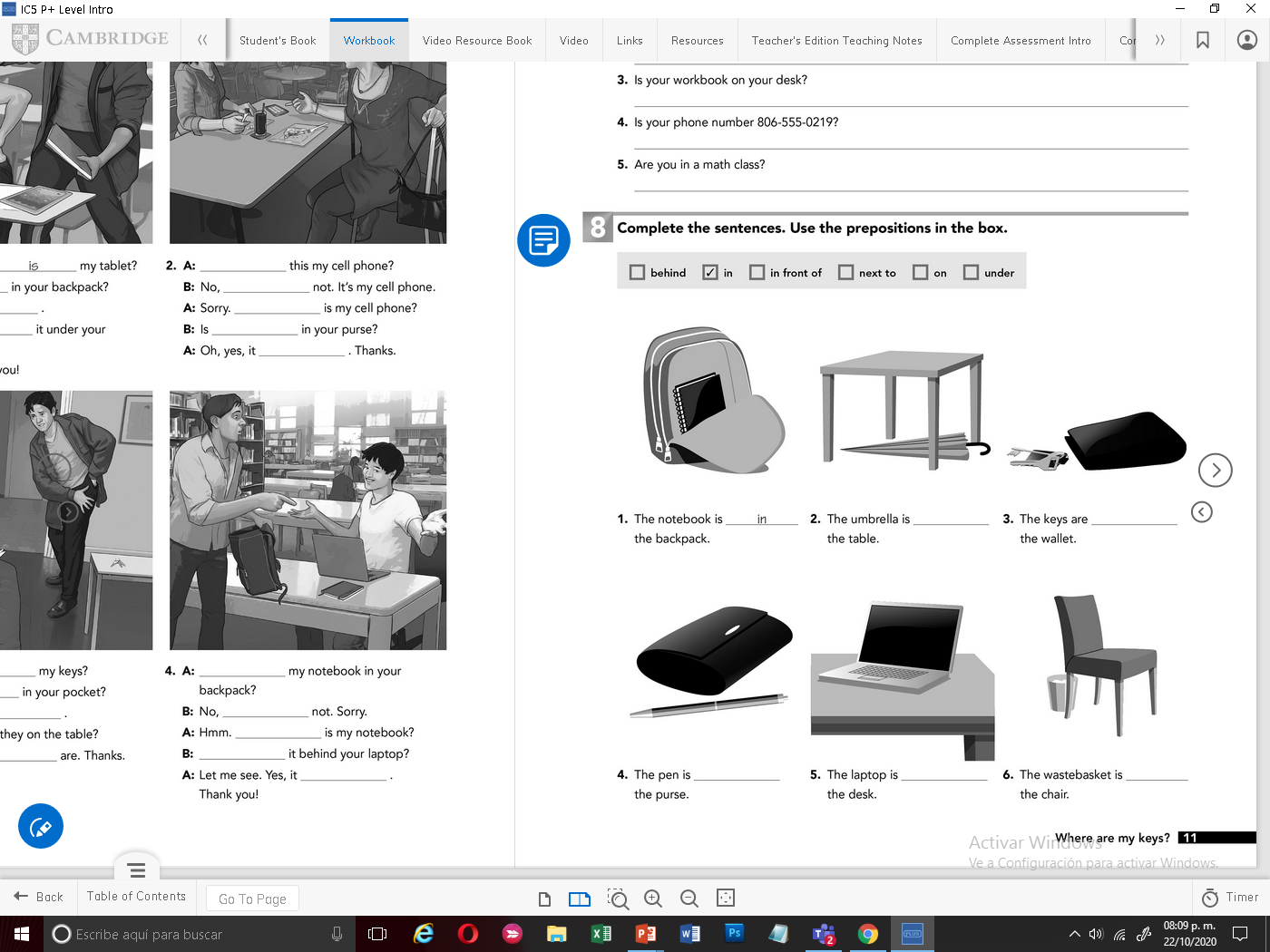 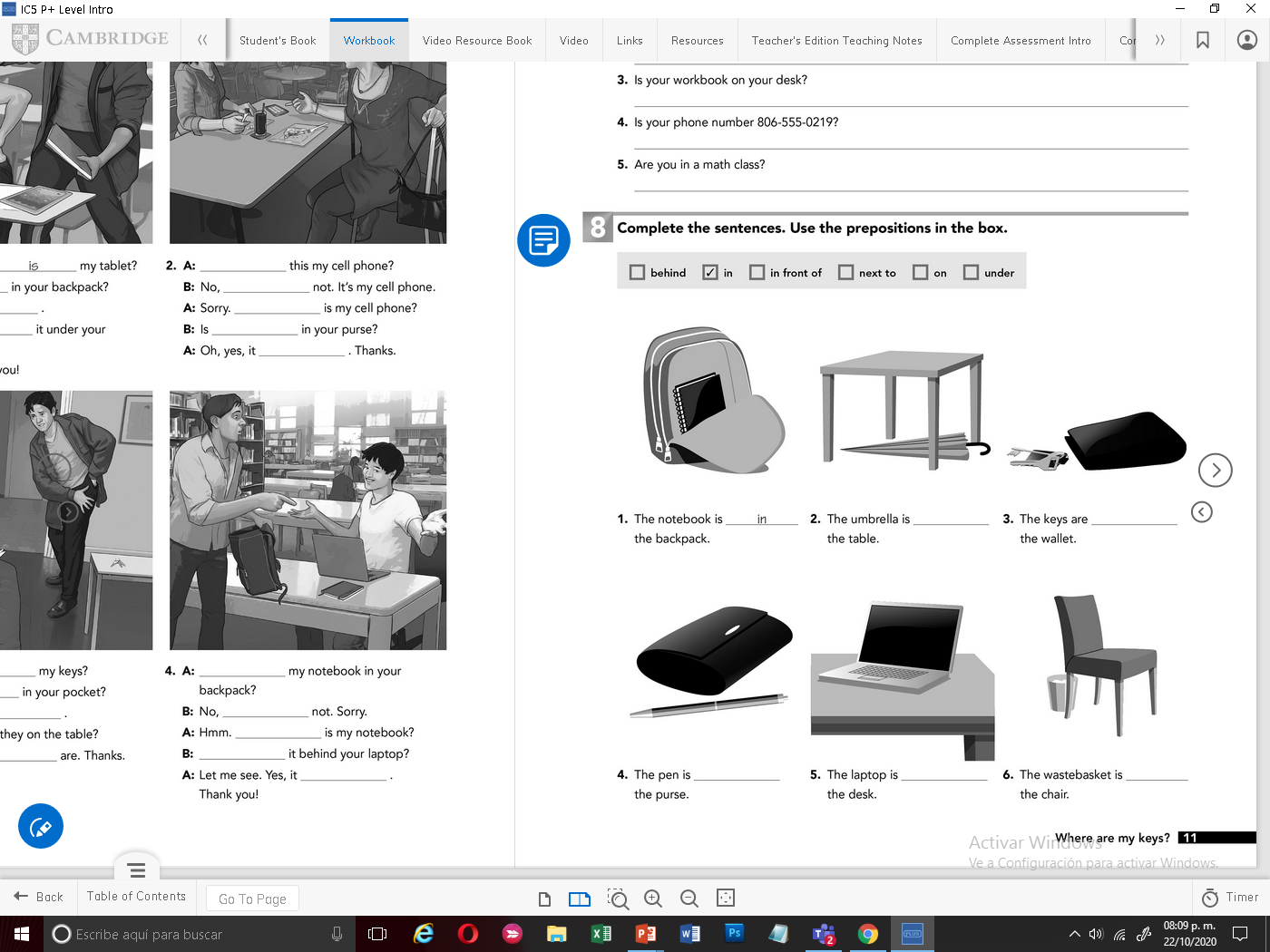 The notebook is in the backpack
The umbrella is under the table
The laptop is on the table
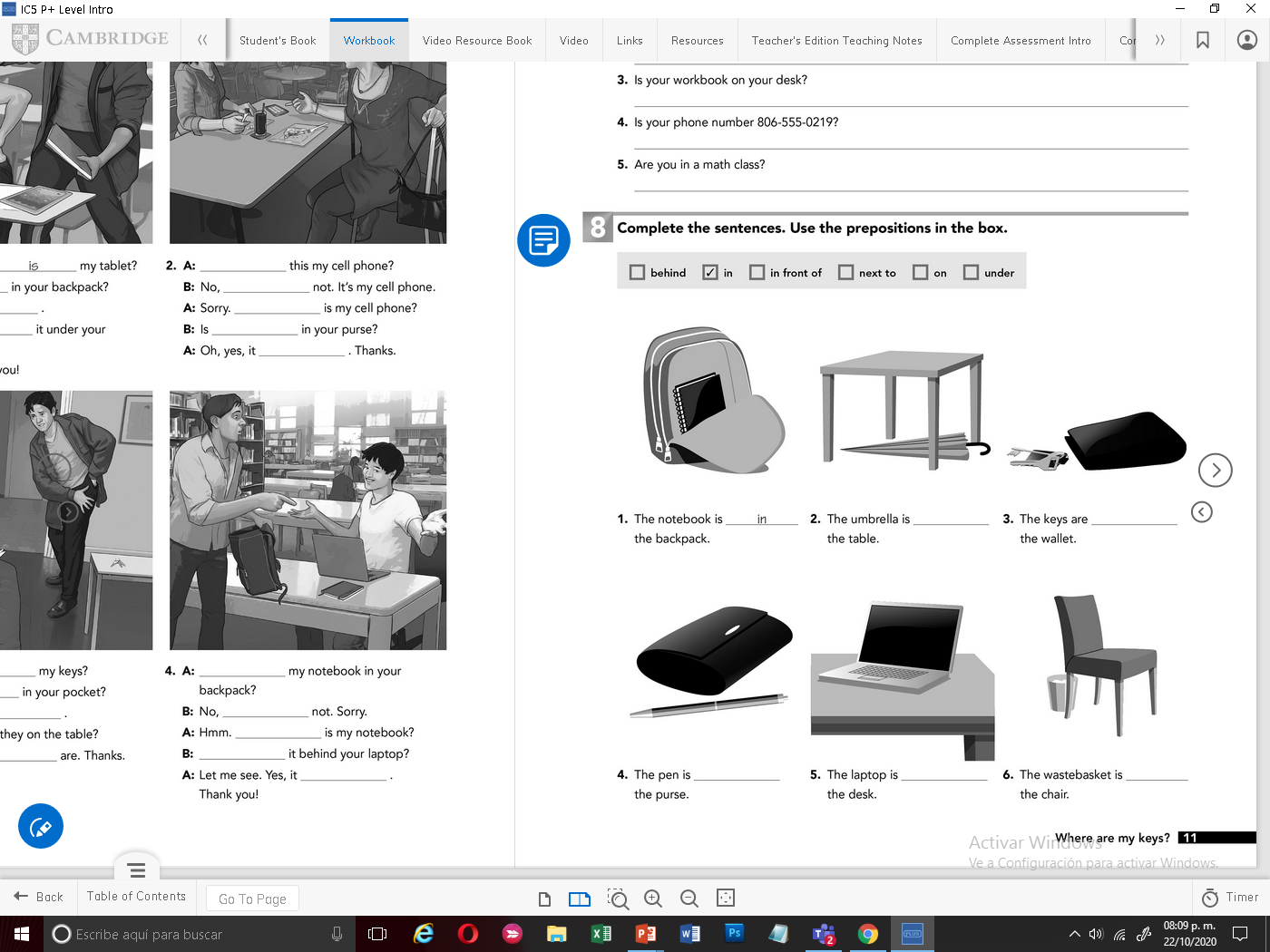 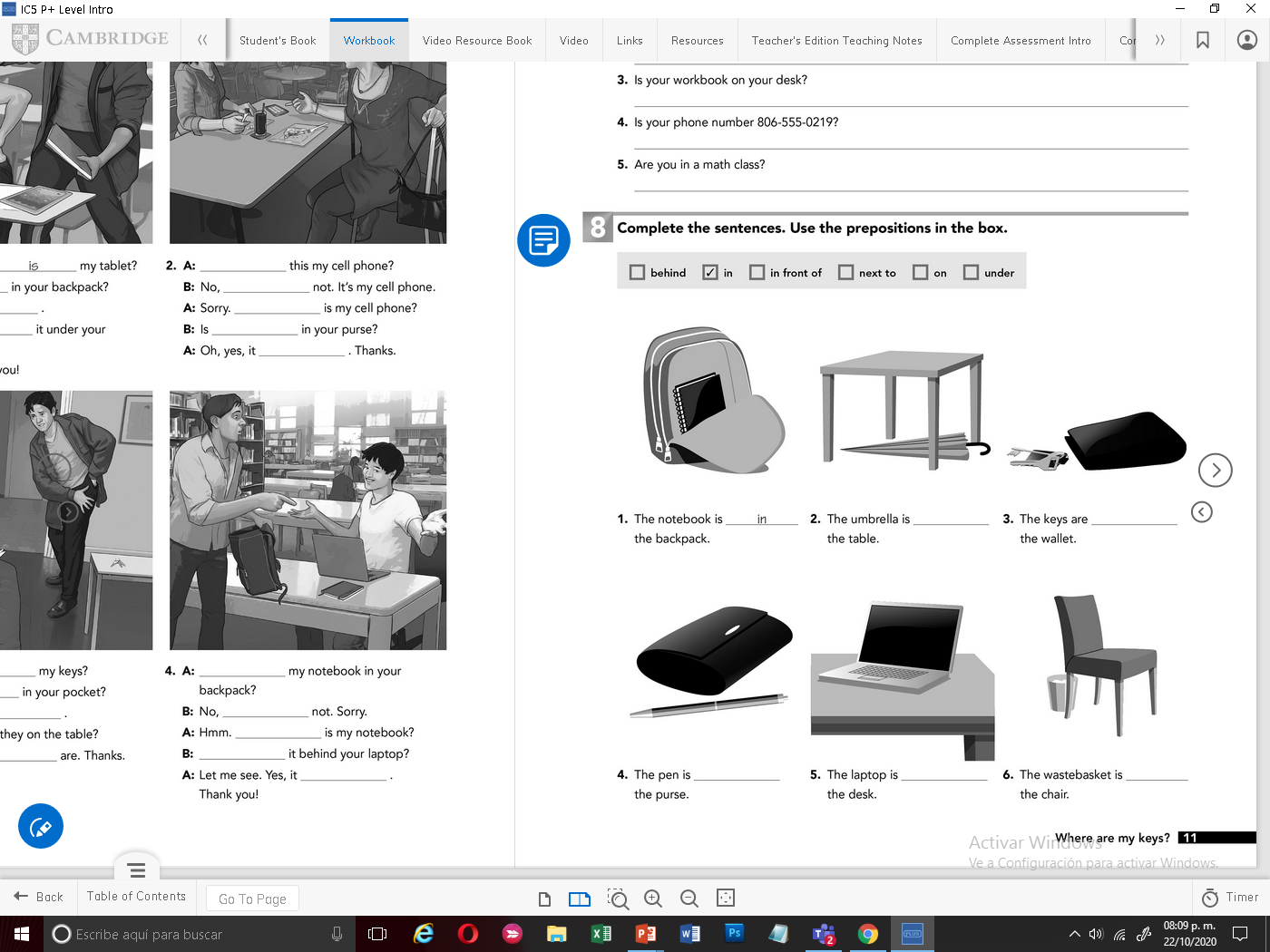 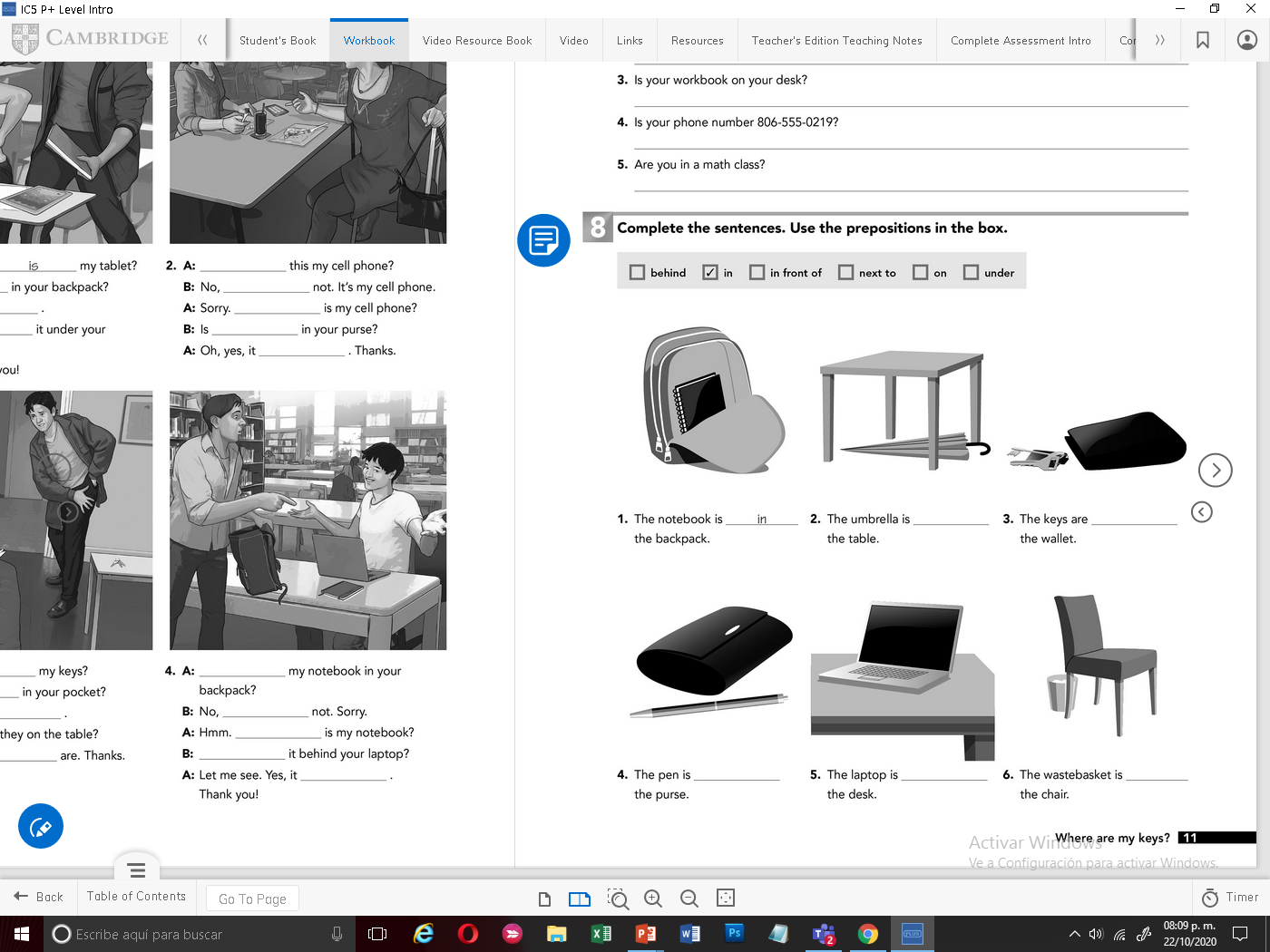 The wastebasket is behind the chair
The keys are next to the wallet
The pen is in fronte of the purse
Practice with prepositions of place, give statements
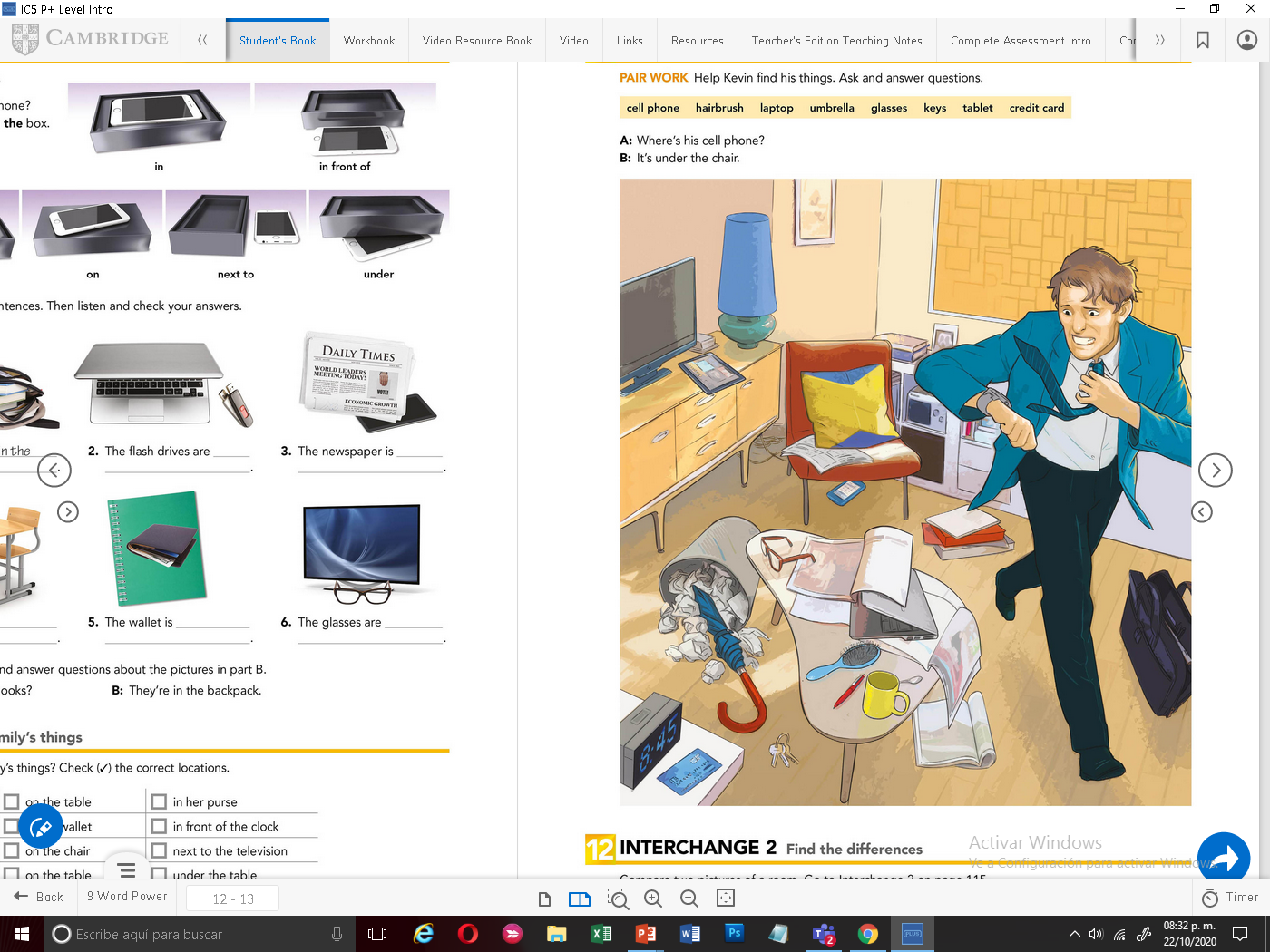 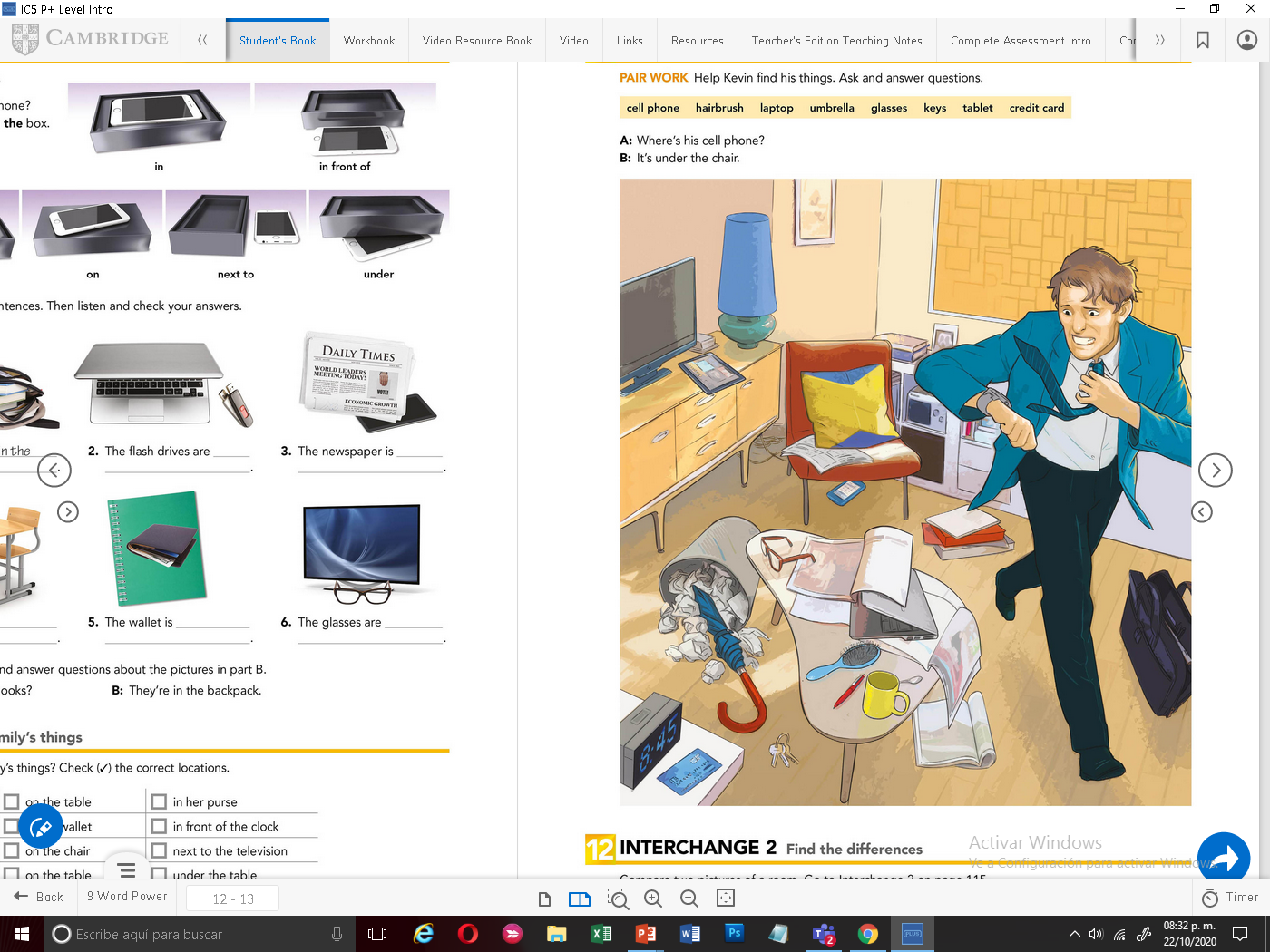